Муниципальное автономное учреждение дополнительного образования
«Центр дополнительного образования» г. Балаково Саратовской области
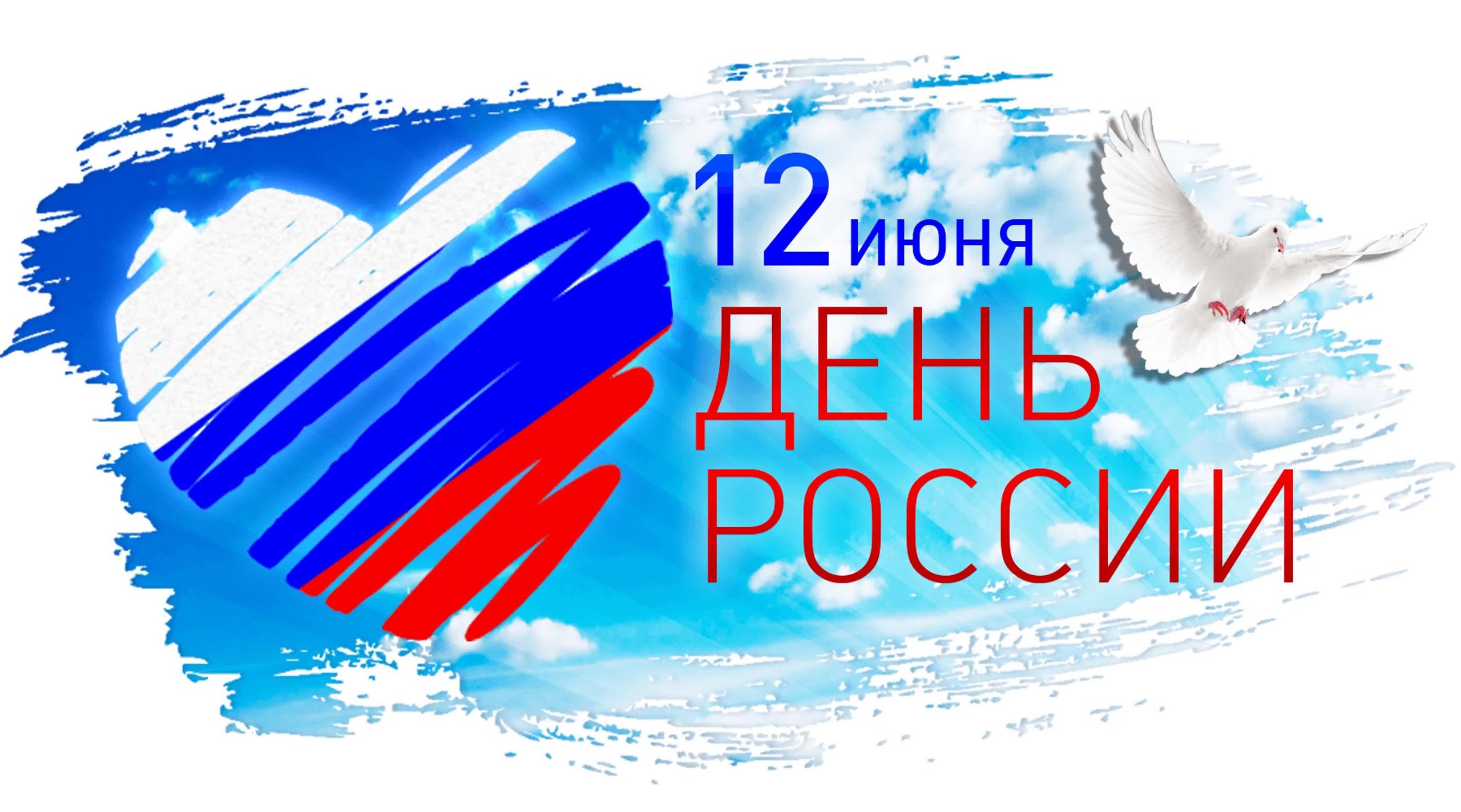 Викторина
РОССИЯ – РОДИНА МОЯ!
Составители: педагоги дополнительного образования Ефесова Е.И., Есипова С.А.
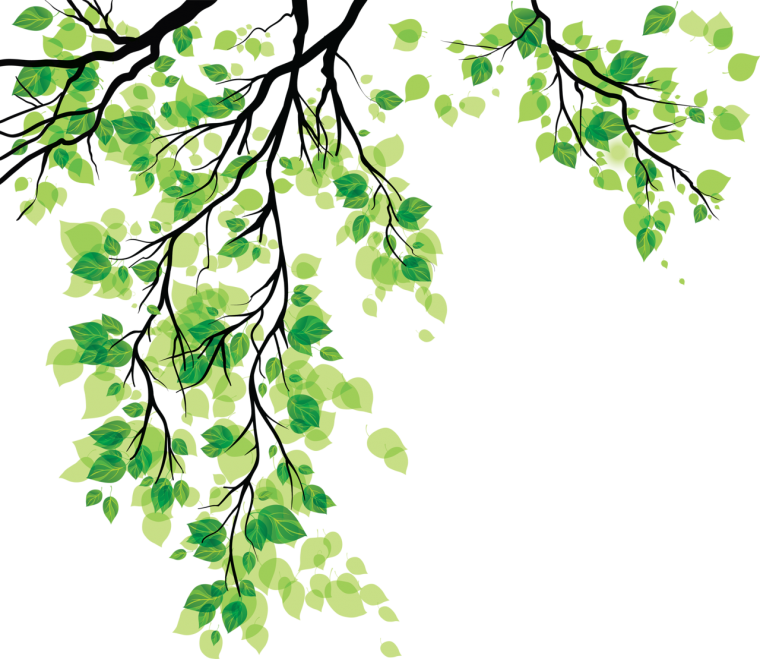 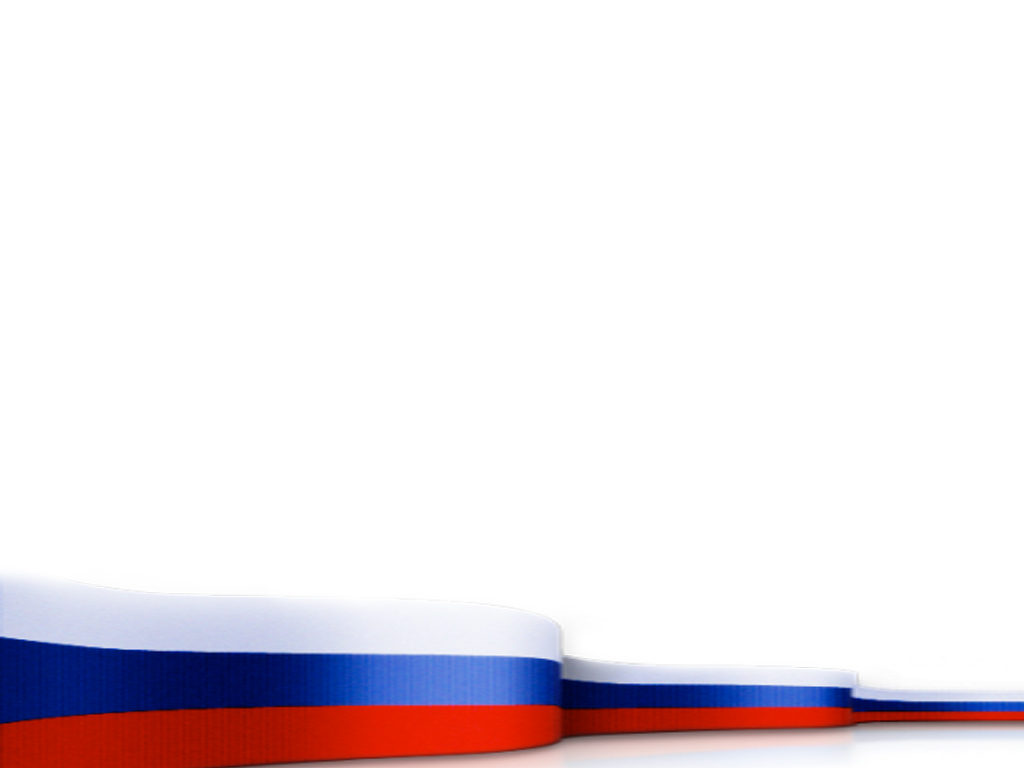 Российская Федерация — 
крупнейшее в мире государство с многовековой историей. Россия граничит с 18 странами и омывается 12 морями. На территории страны проживают люди различных национальностей, народностей и этнических групп. Занимает первое место в мире по размеру территории, и девятое по численности населения
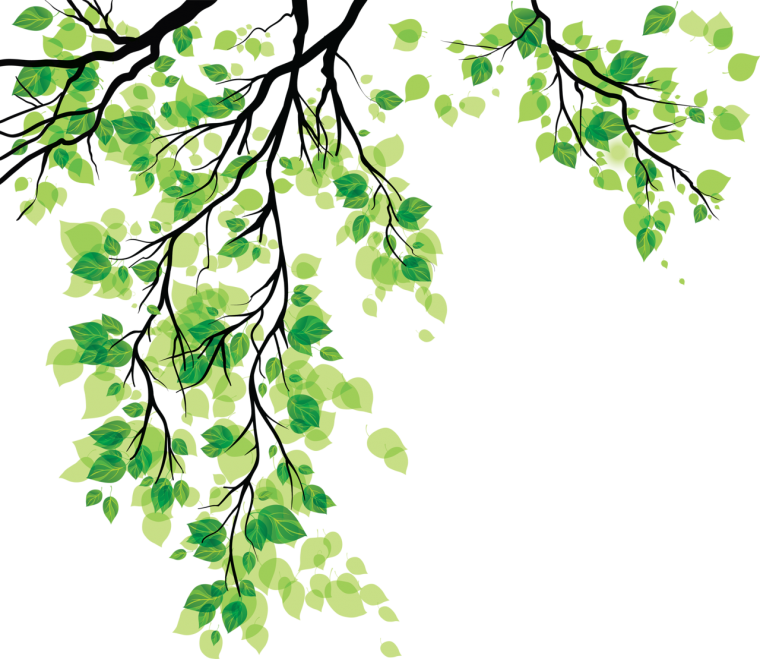 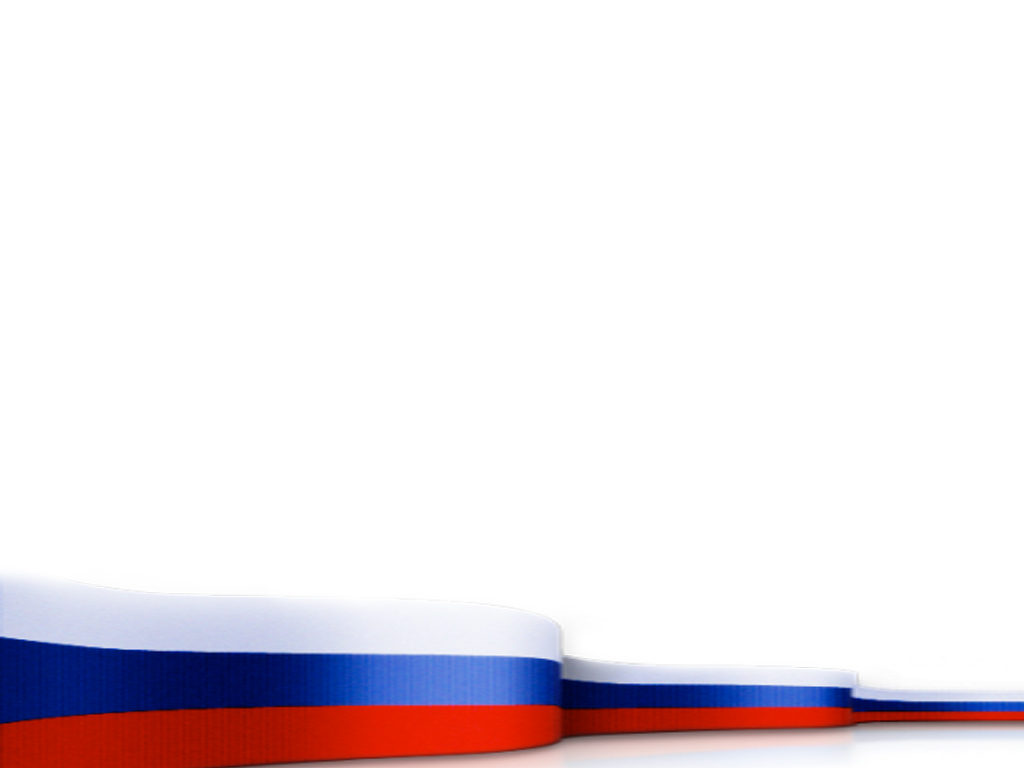 День России -  
один из самых «молодых» государственных праздников в нашей стране. Поначалу он назывался «День независимости России». А появился этот праздник потому, что 12 июня 1990 года на Первом съезде народных депутатов РСФСР была принята Декларация о государственном суверенитете России. Это означало, что Россия стала отдельным, самостоятельным государством, основанным на принципах равноправия и партнерства. Тогда, в 1990 году, Указом Президента РФ Б. Н. Ельцина день 12 июня был объявлен государственным праздником России. А в 1994 году Президент издал новый Указ, по которому праздник стал называться «День России».
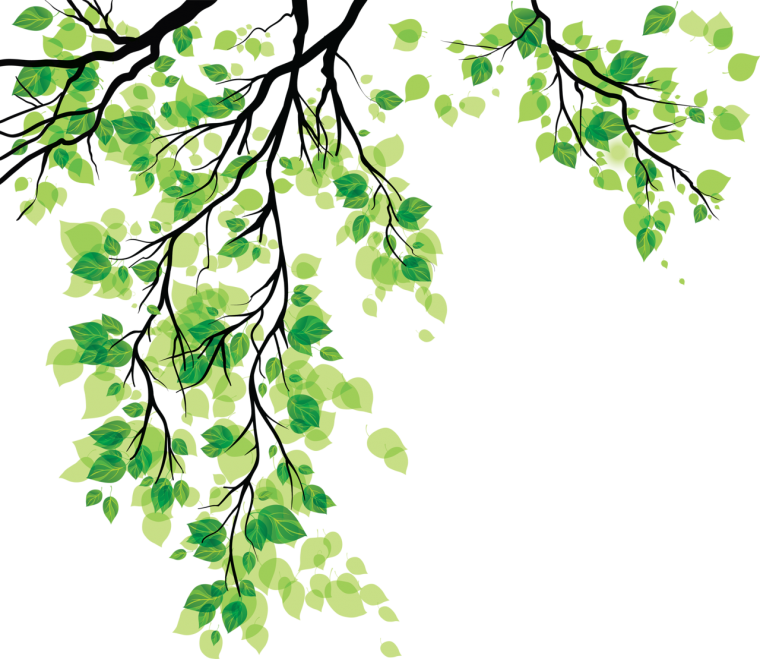 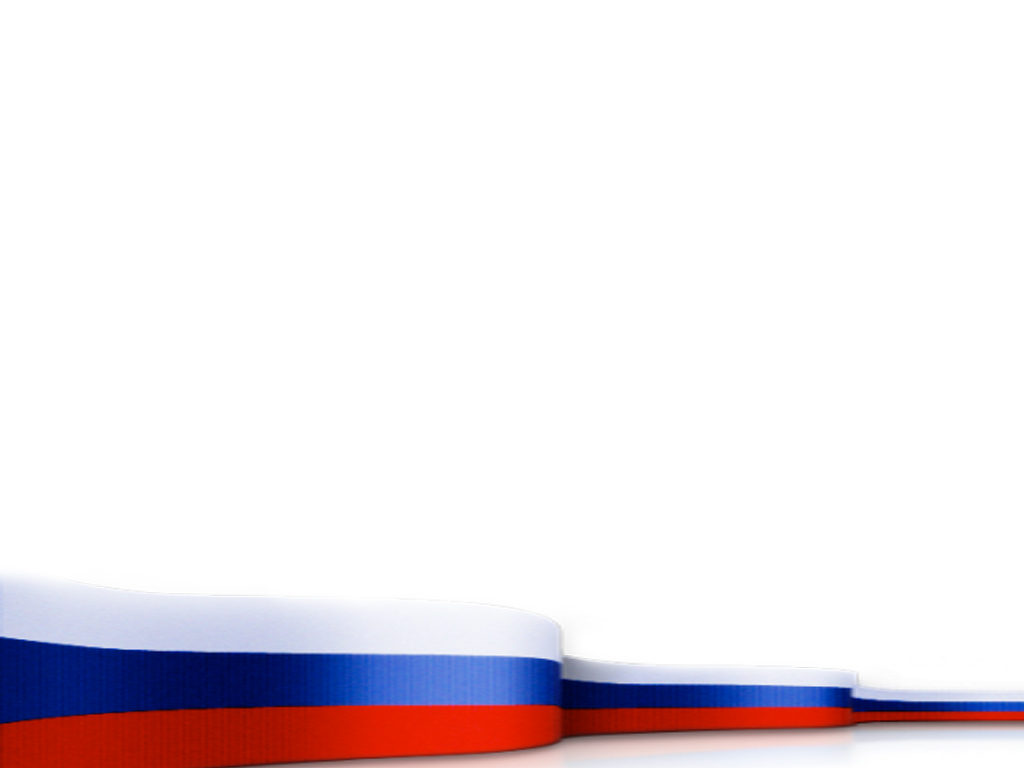 Исторически сложившееся 
древнее название России?
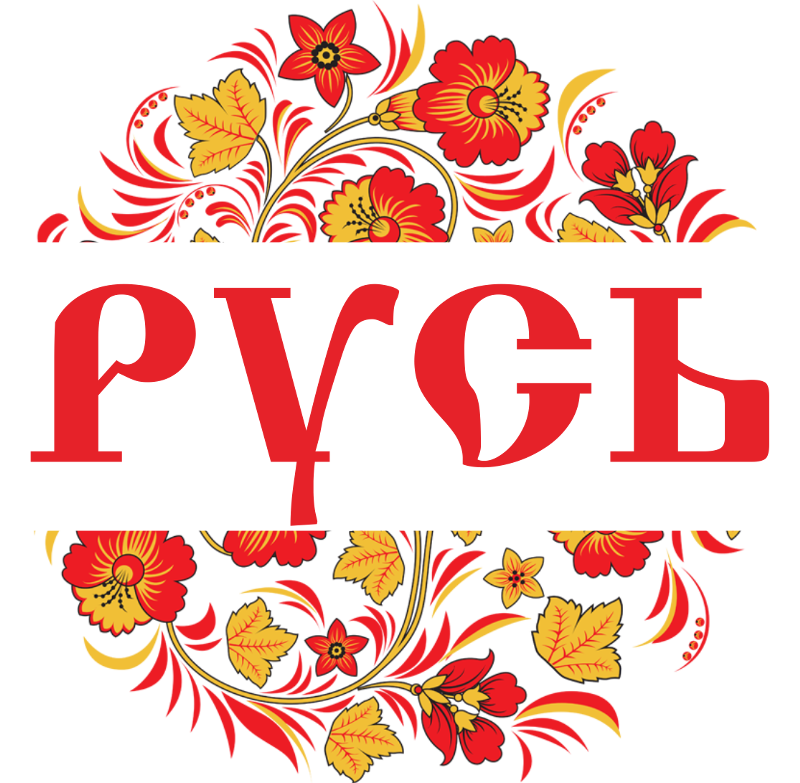 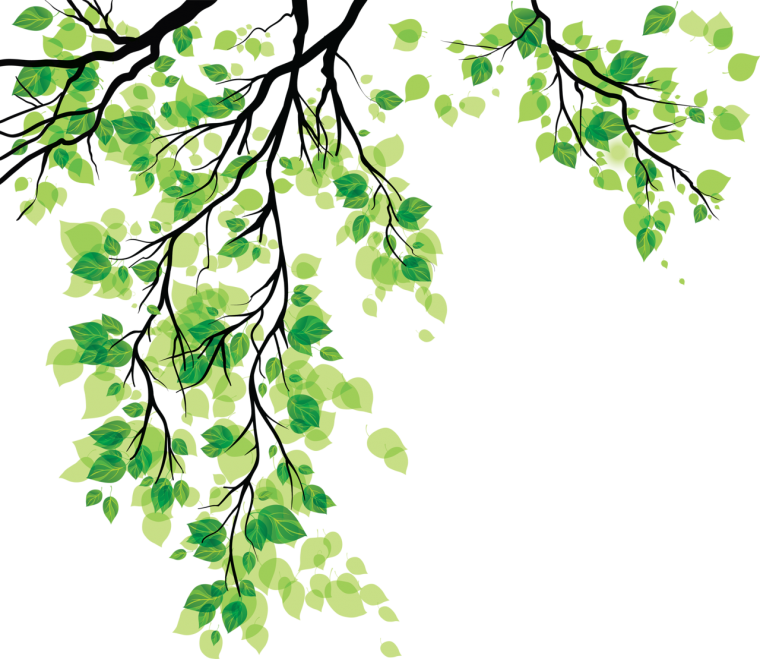 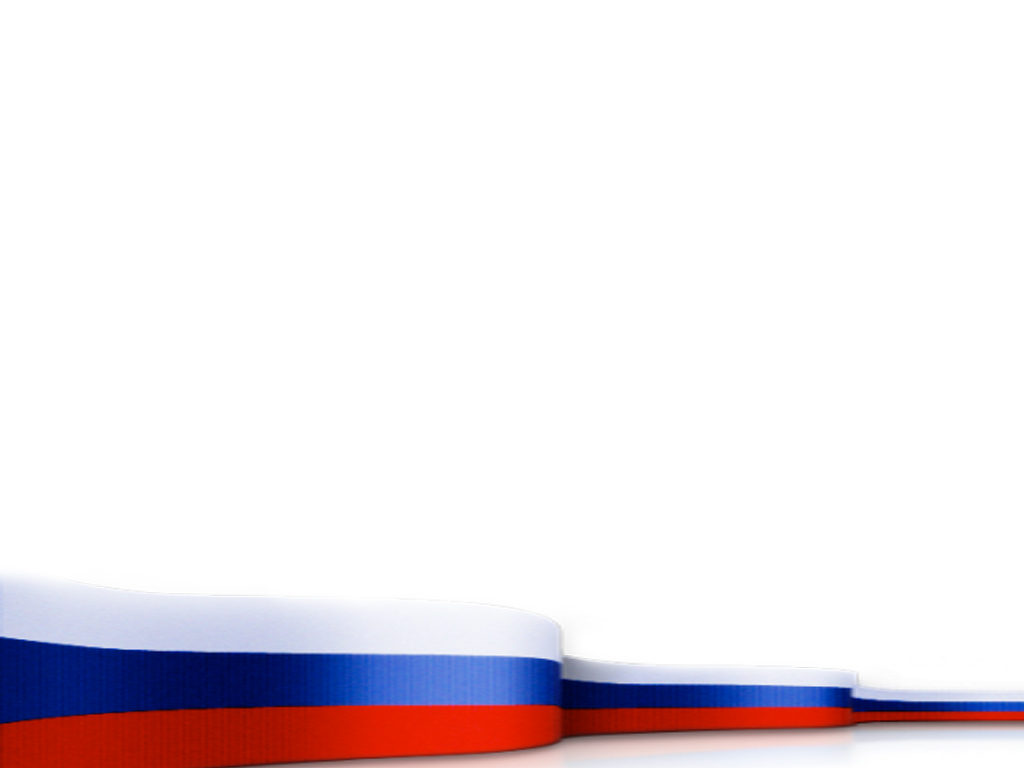 Количество государственных символов?
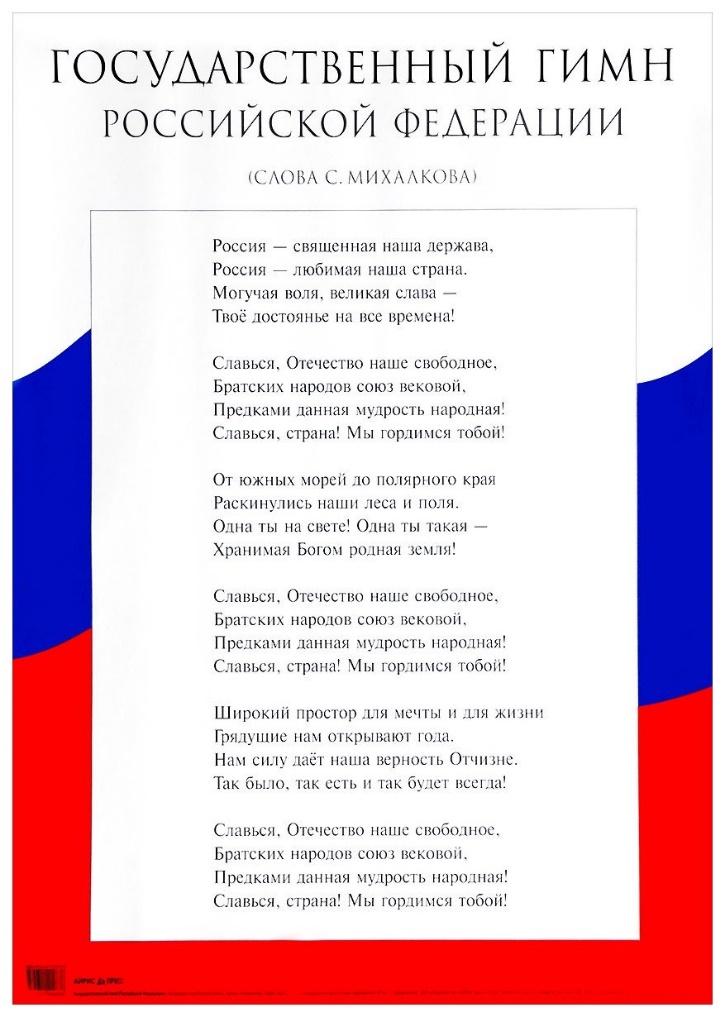 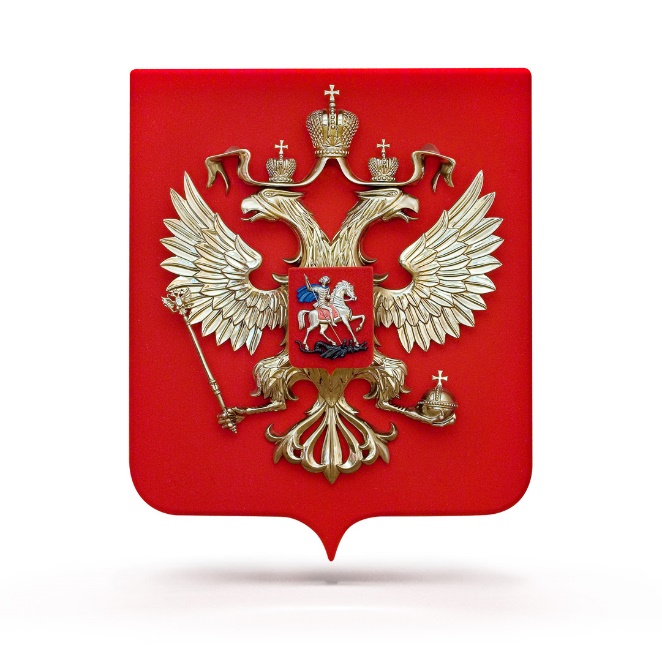 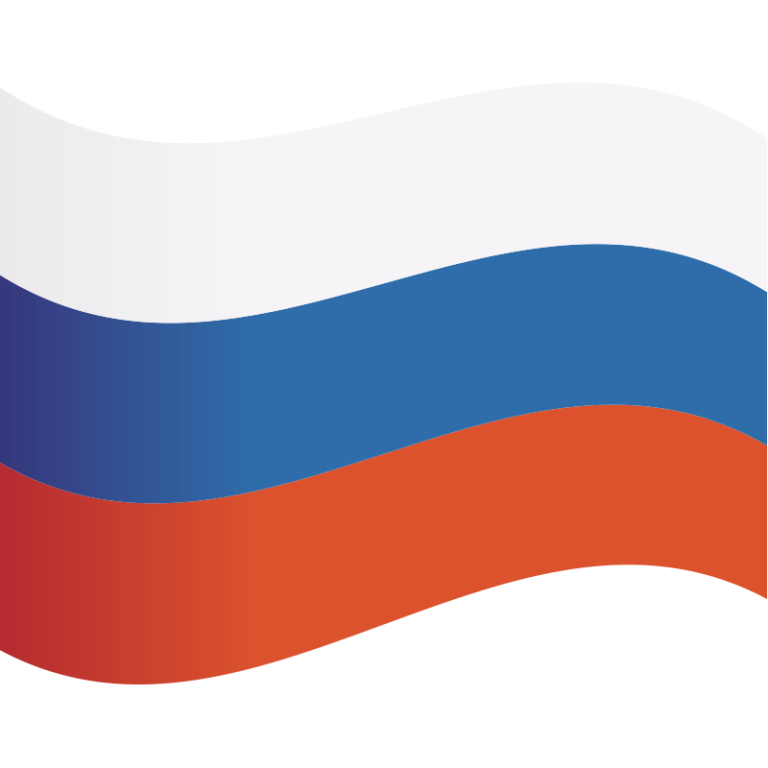 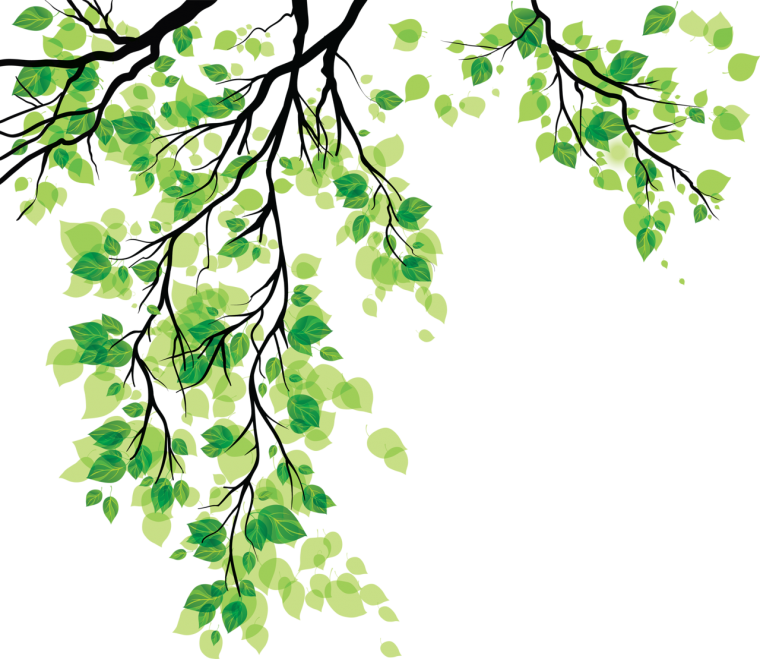 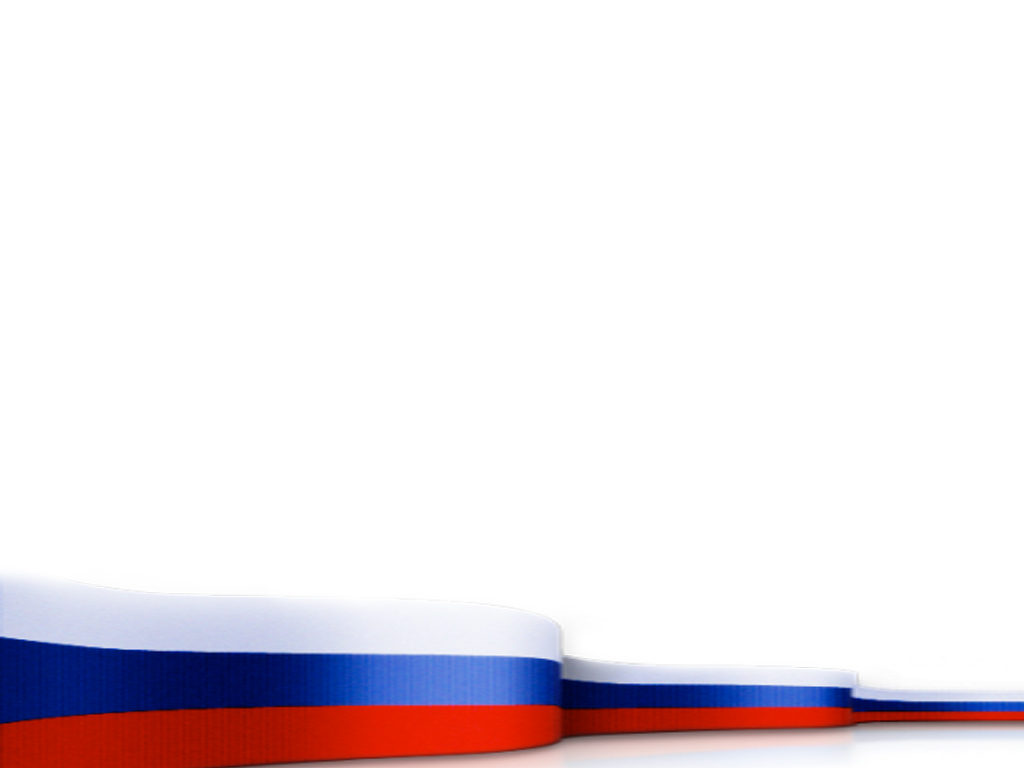 ГЕРБ Российской Федерации
Золотой двуглавый орел на красном поле. Над головами орла изображены три короны, символизирующие суверенитет - как всей Российской Федерации, так и ее частей.
Скипетр и держава олицетворяют государственную власть и единое государство. Изображение всадника, поражающего копьем дракона, - это один из древних символов борьбы добра со злом, света с тьмой, защиты Отечества.
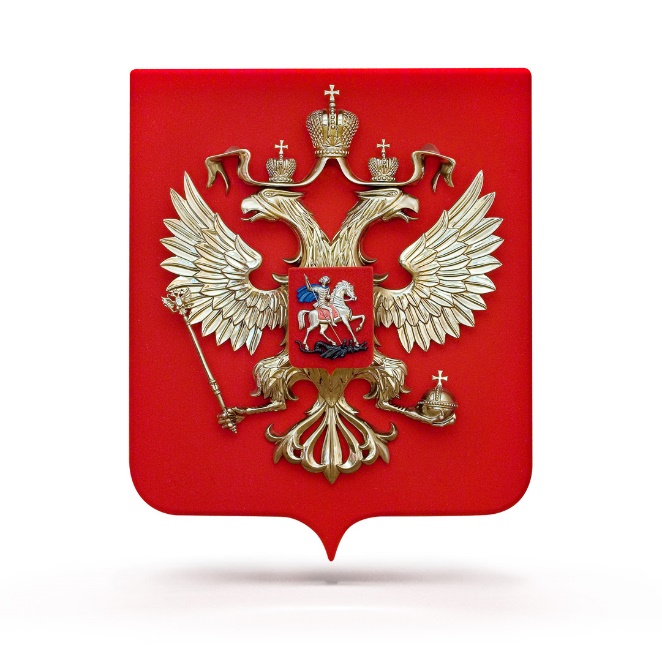 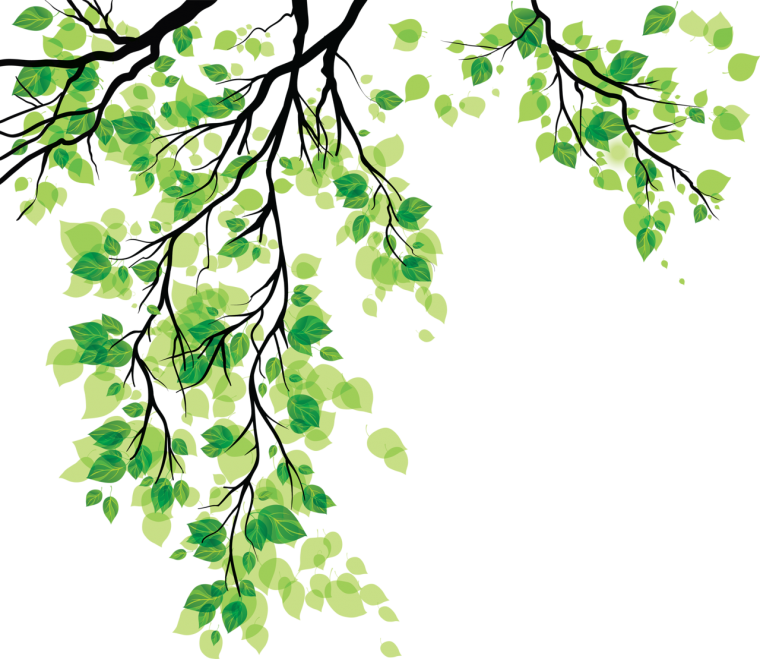 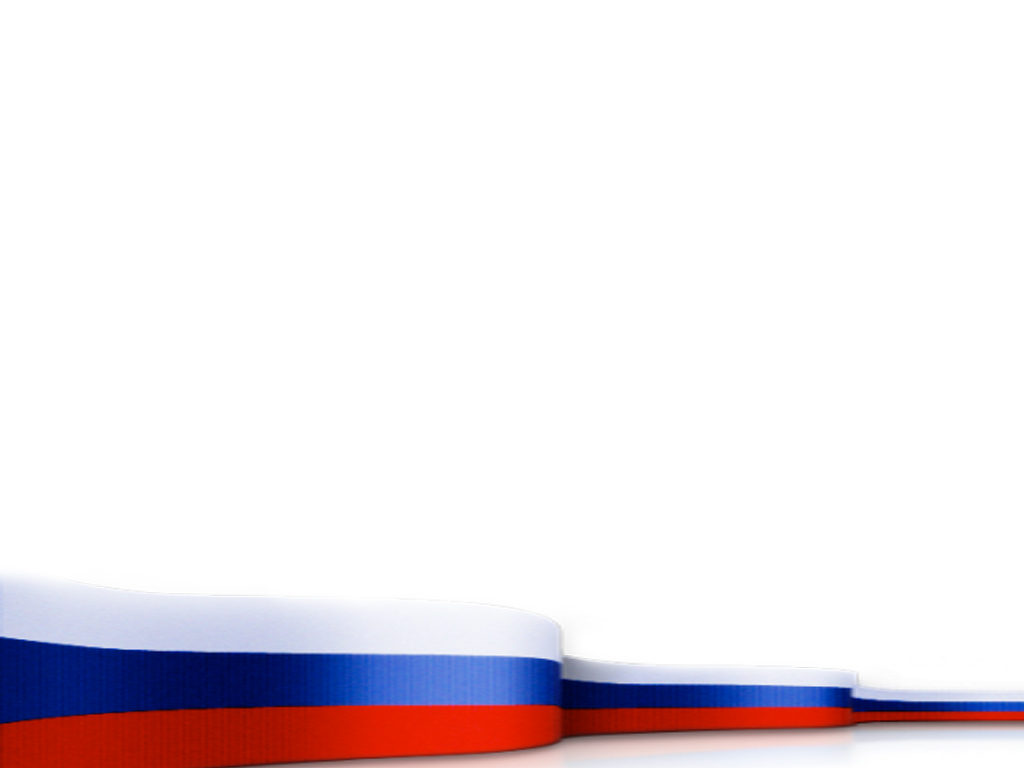 ФЛАГ Российской Федерации
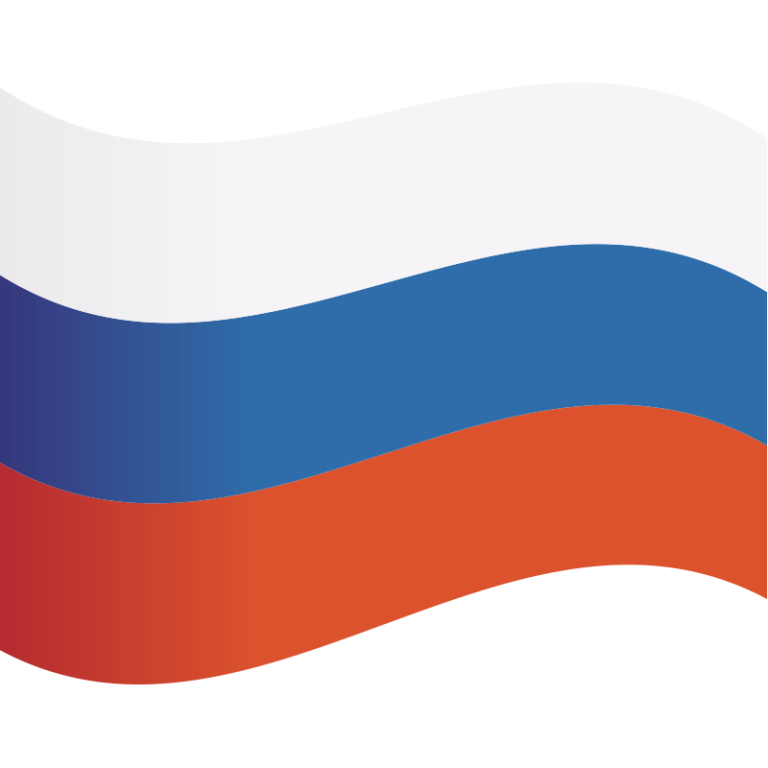 Каждый цвет российского флага имеет свое значение:

белый - мир, чистота, совершенство;

синий - вера и верность;

красный - энергия, сила, кровь, пролитая за Отечество.
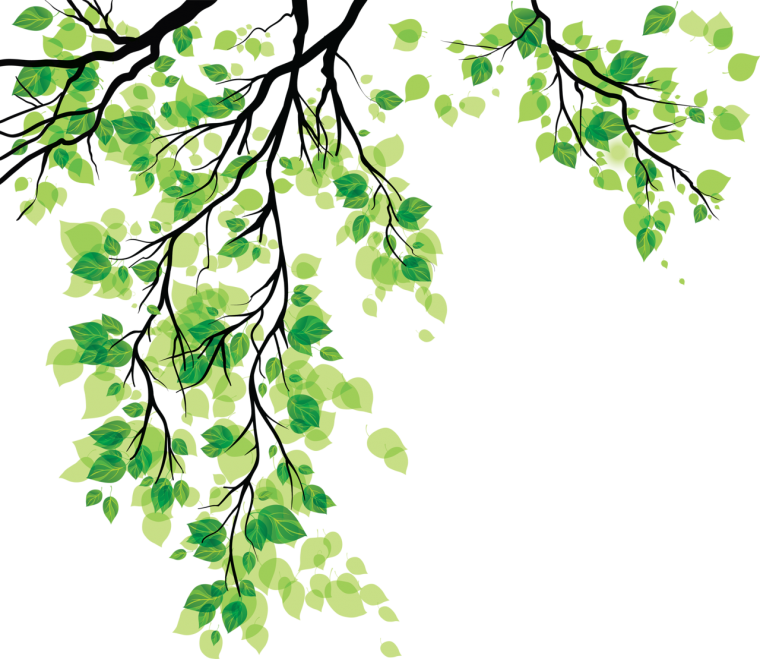 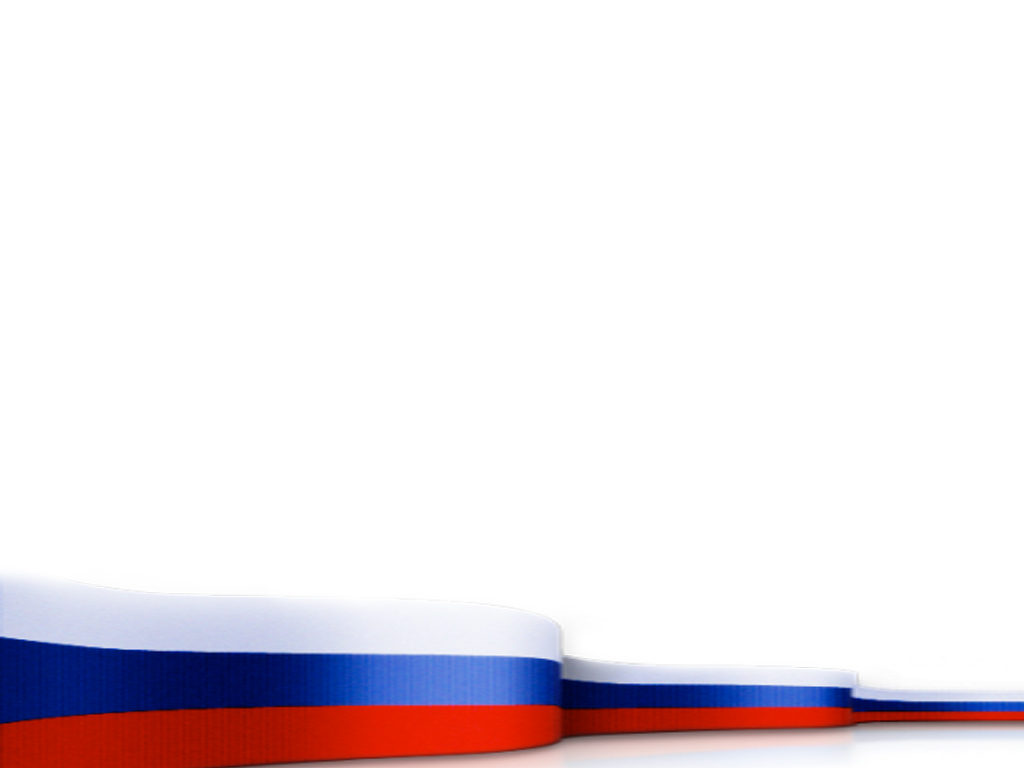 ГИМН Российской Федерации
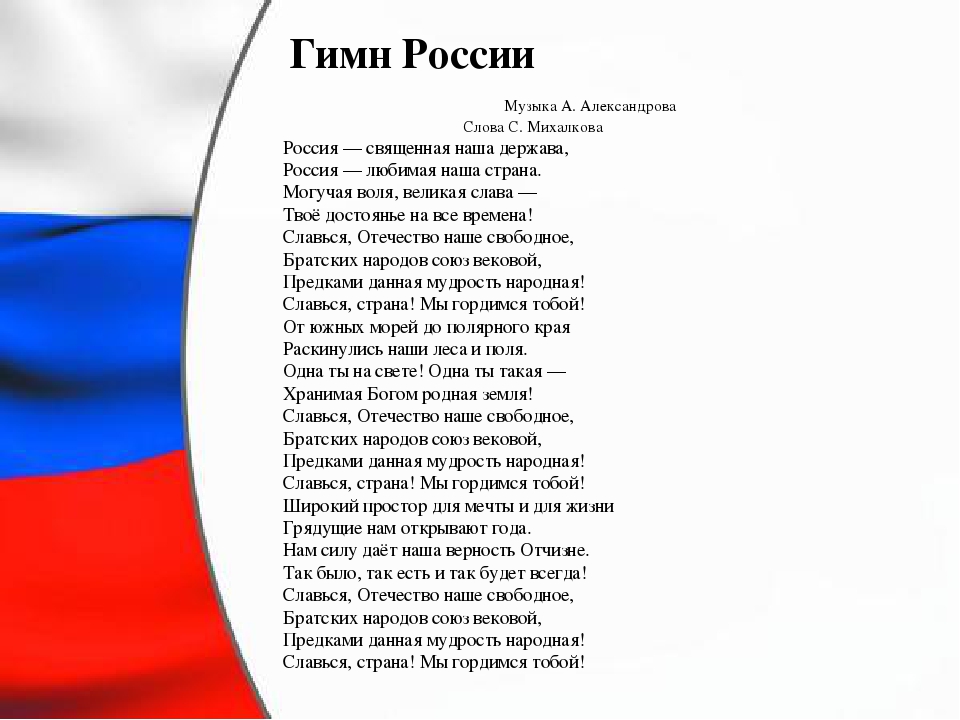 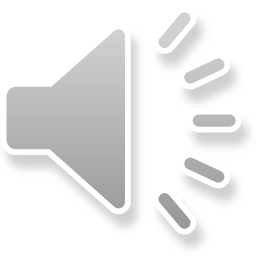 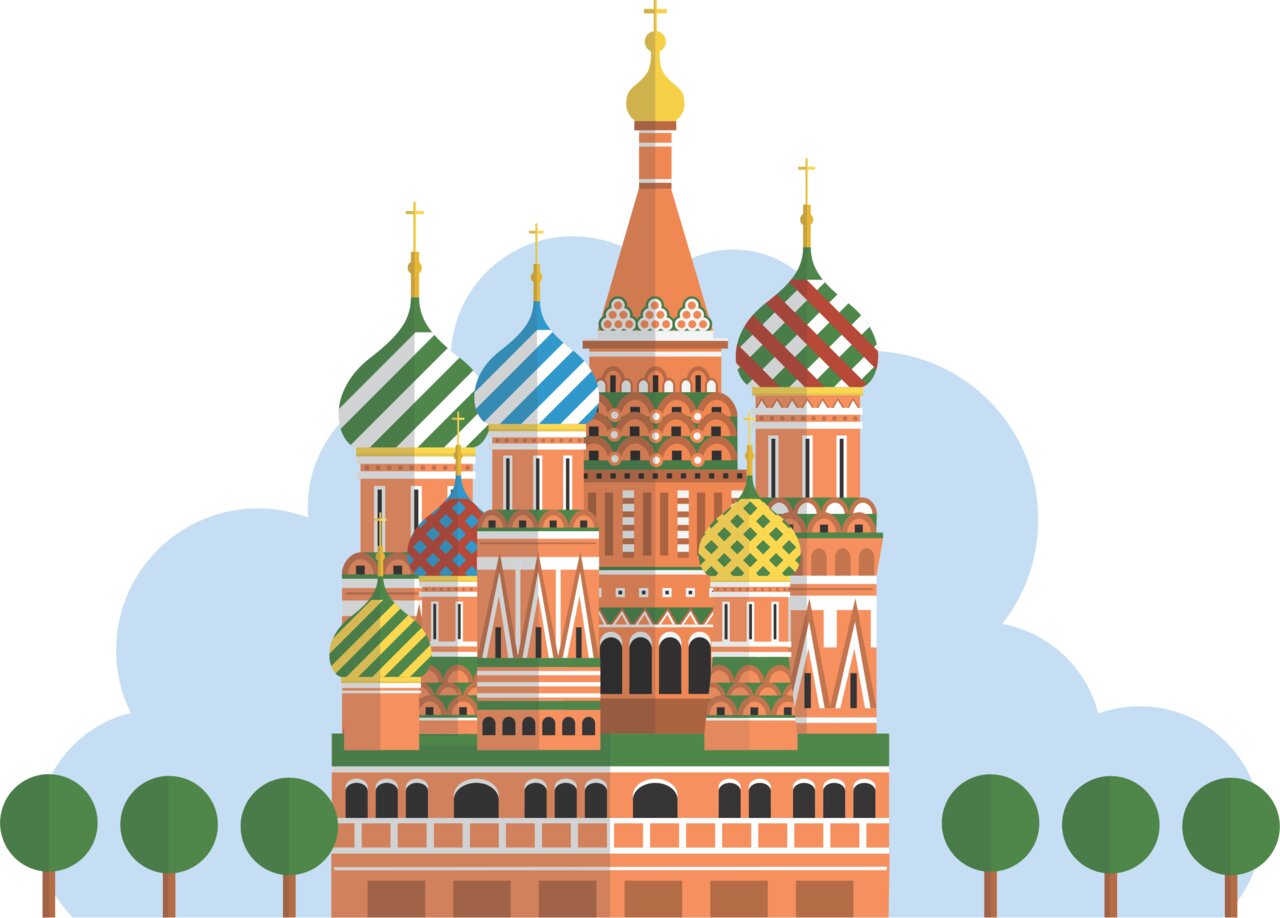 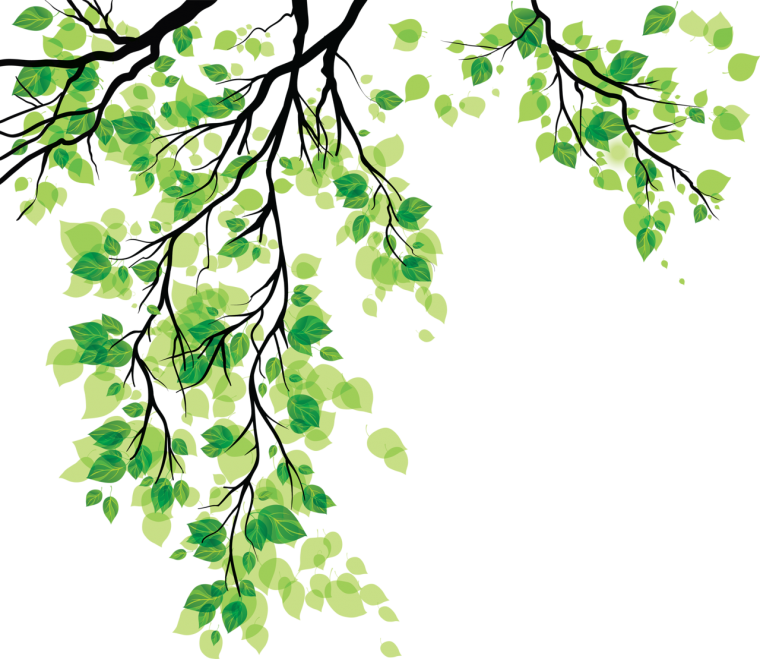 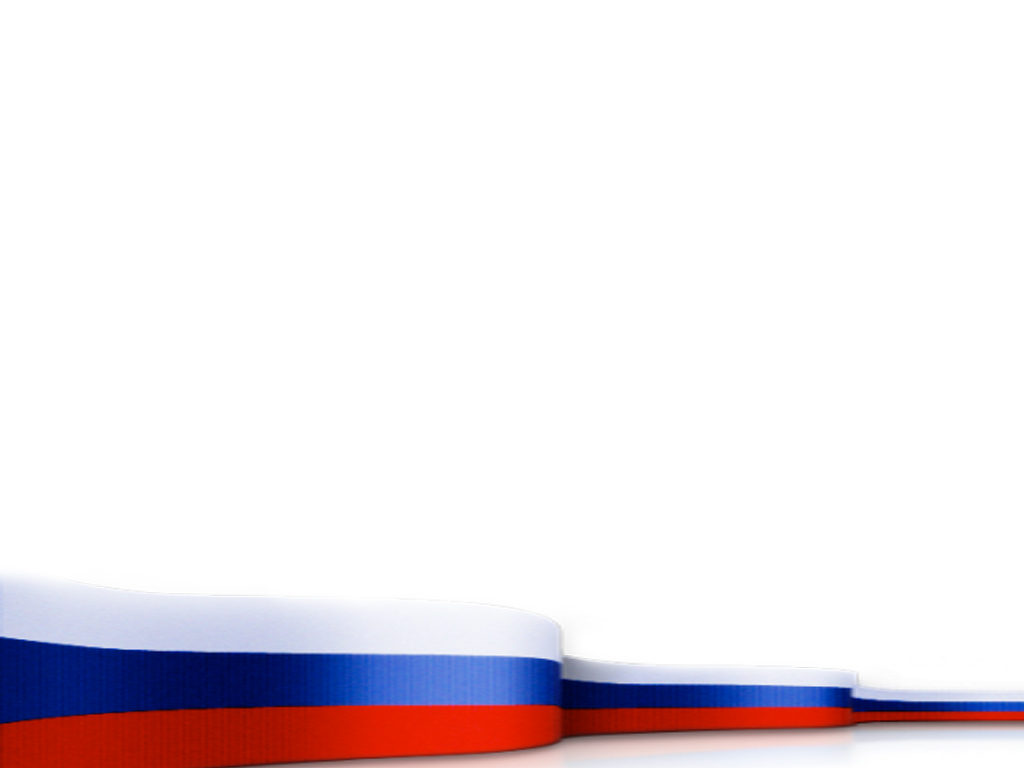 Достопримечательности РОССИИ
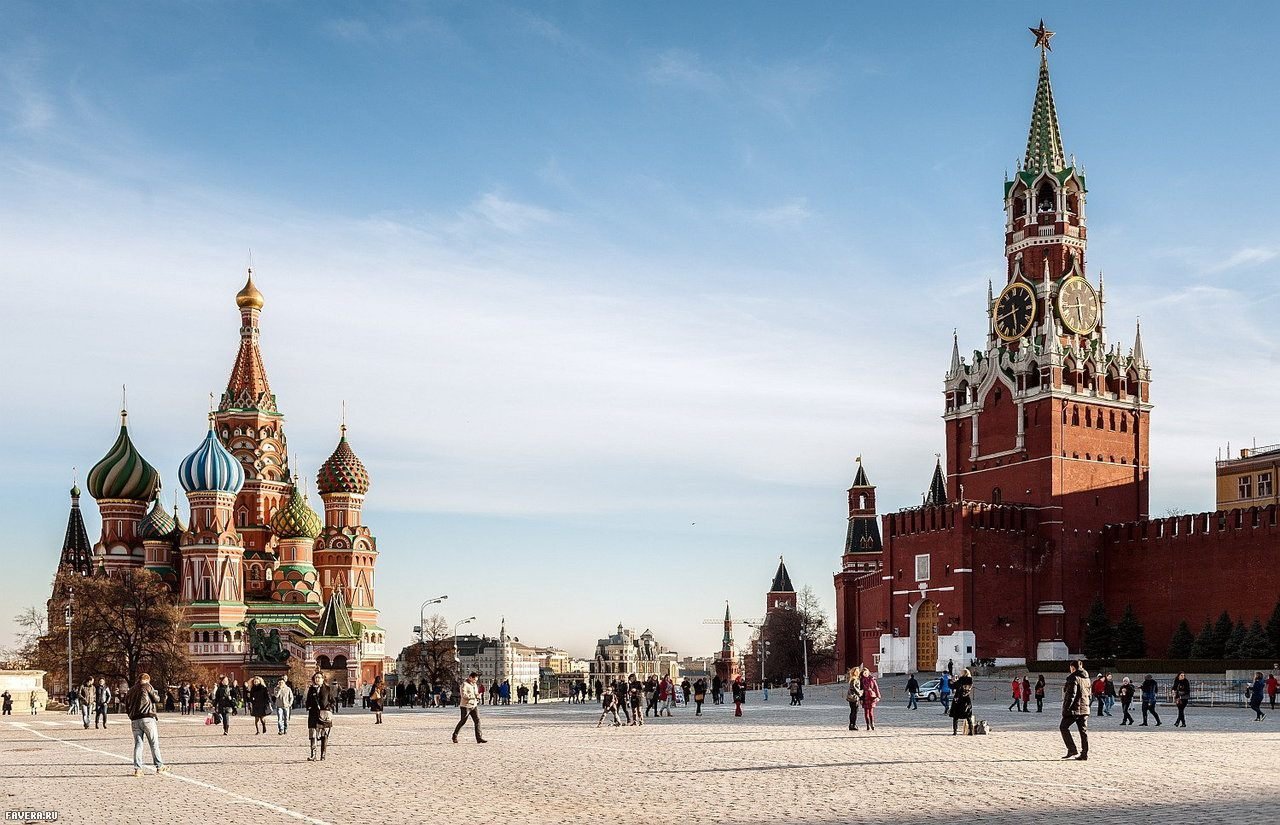 Красная площадь
г. Москва
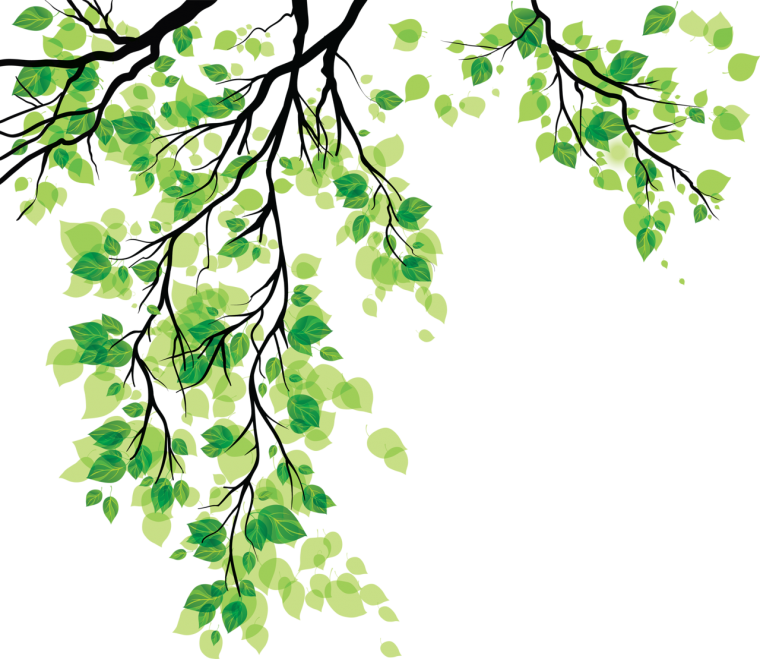 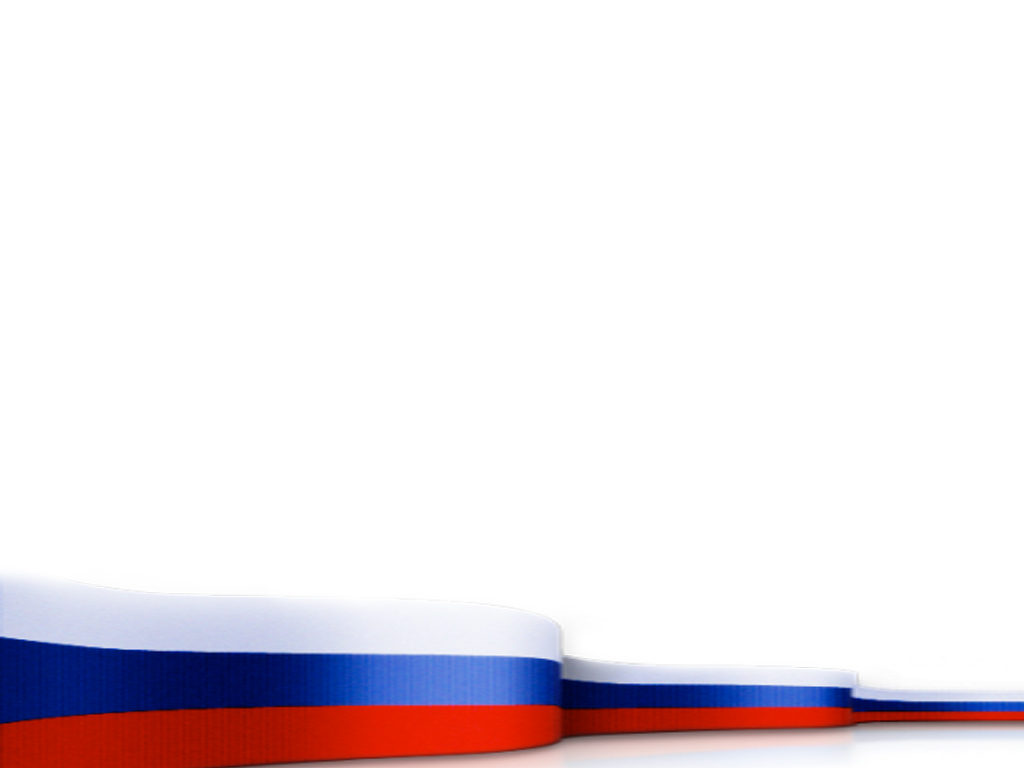 Достопримечательности РОССИИ
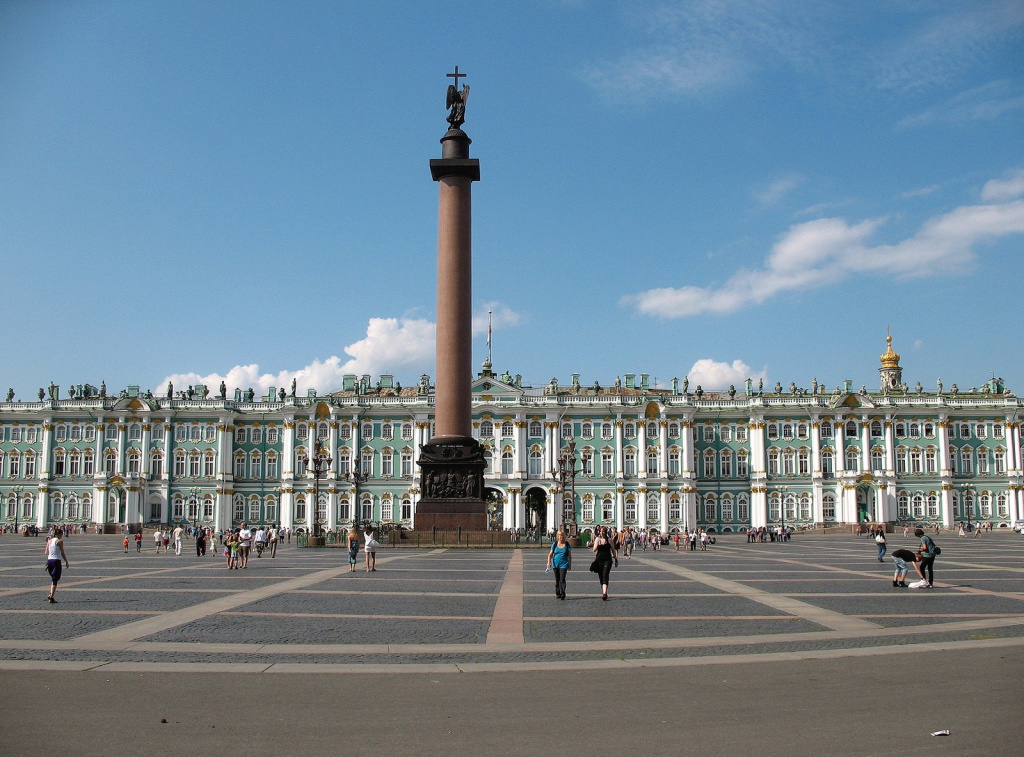 Дворцовая площадь
г. Санкт-Петербург
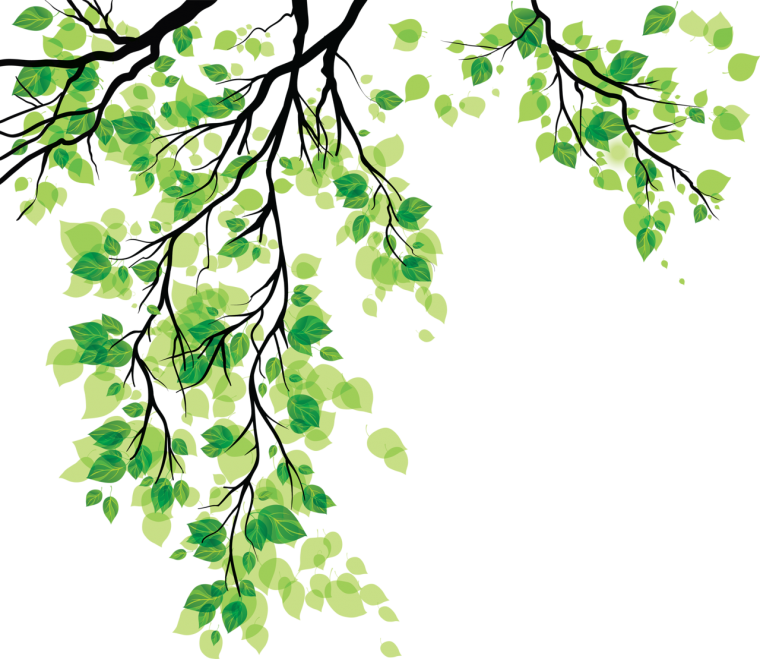 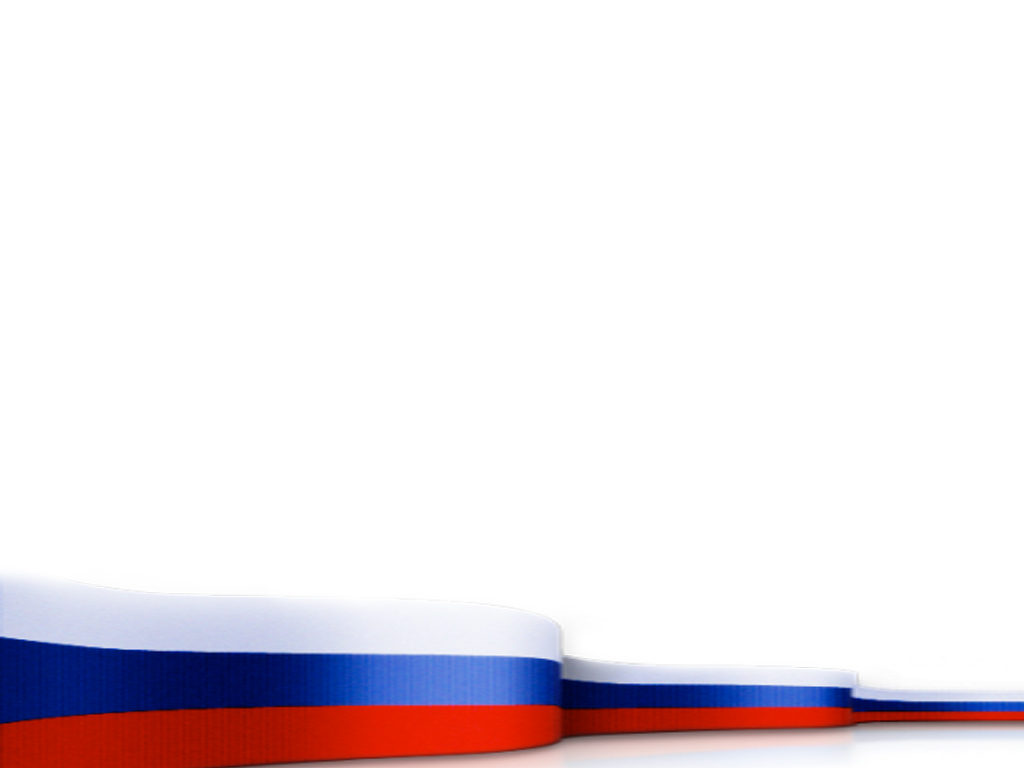 Достопримечательности РОССИИ
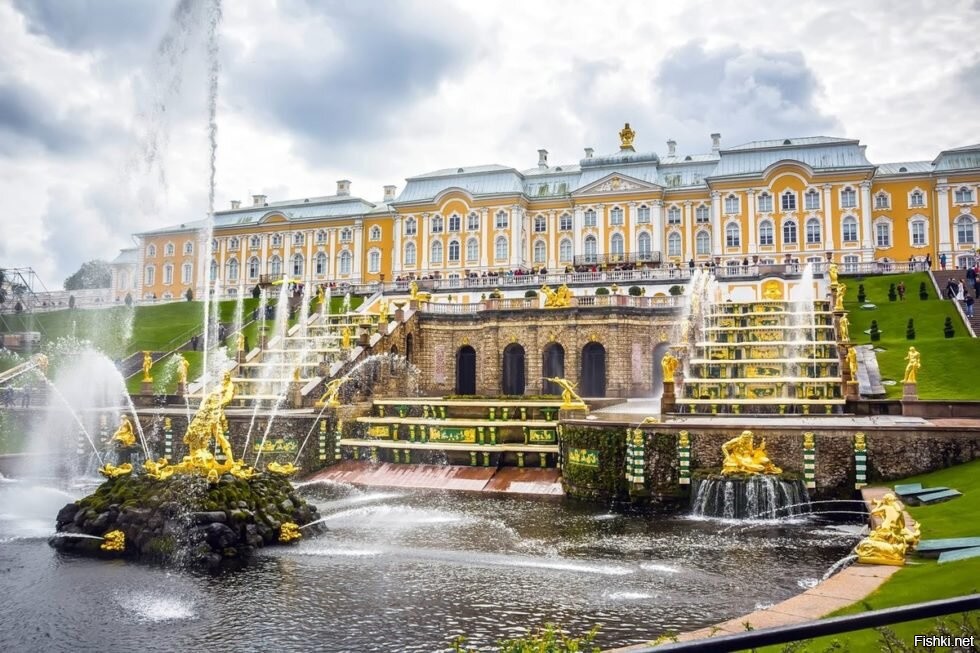 Петродворец
Музей-заповедник «Петергоф»
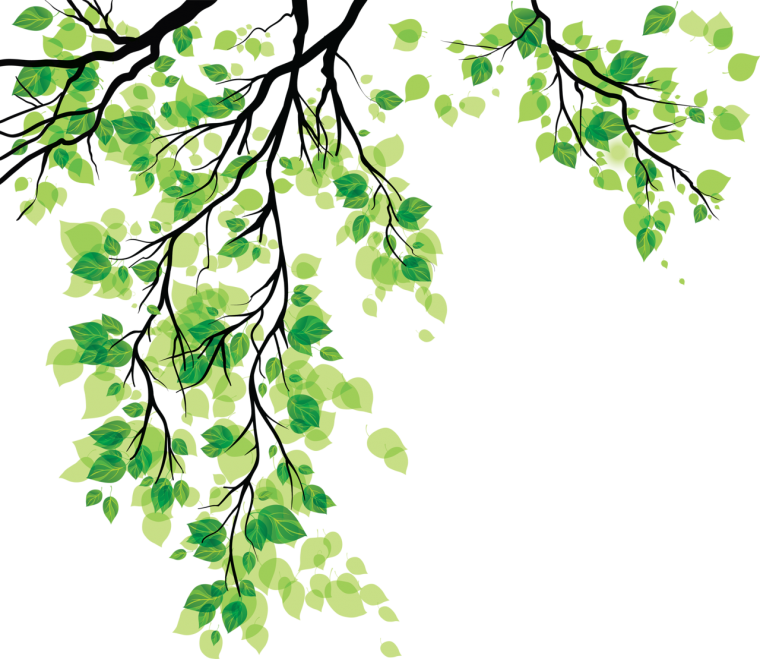 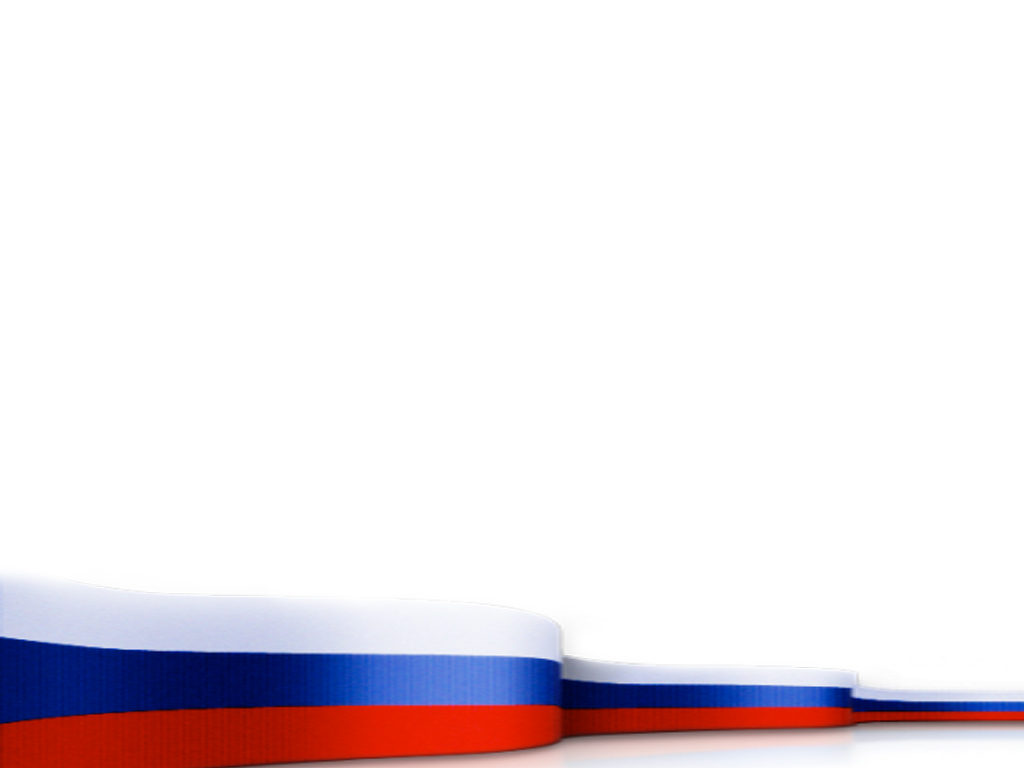 Достопримечательности РОССИИ
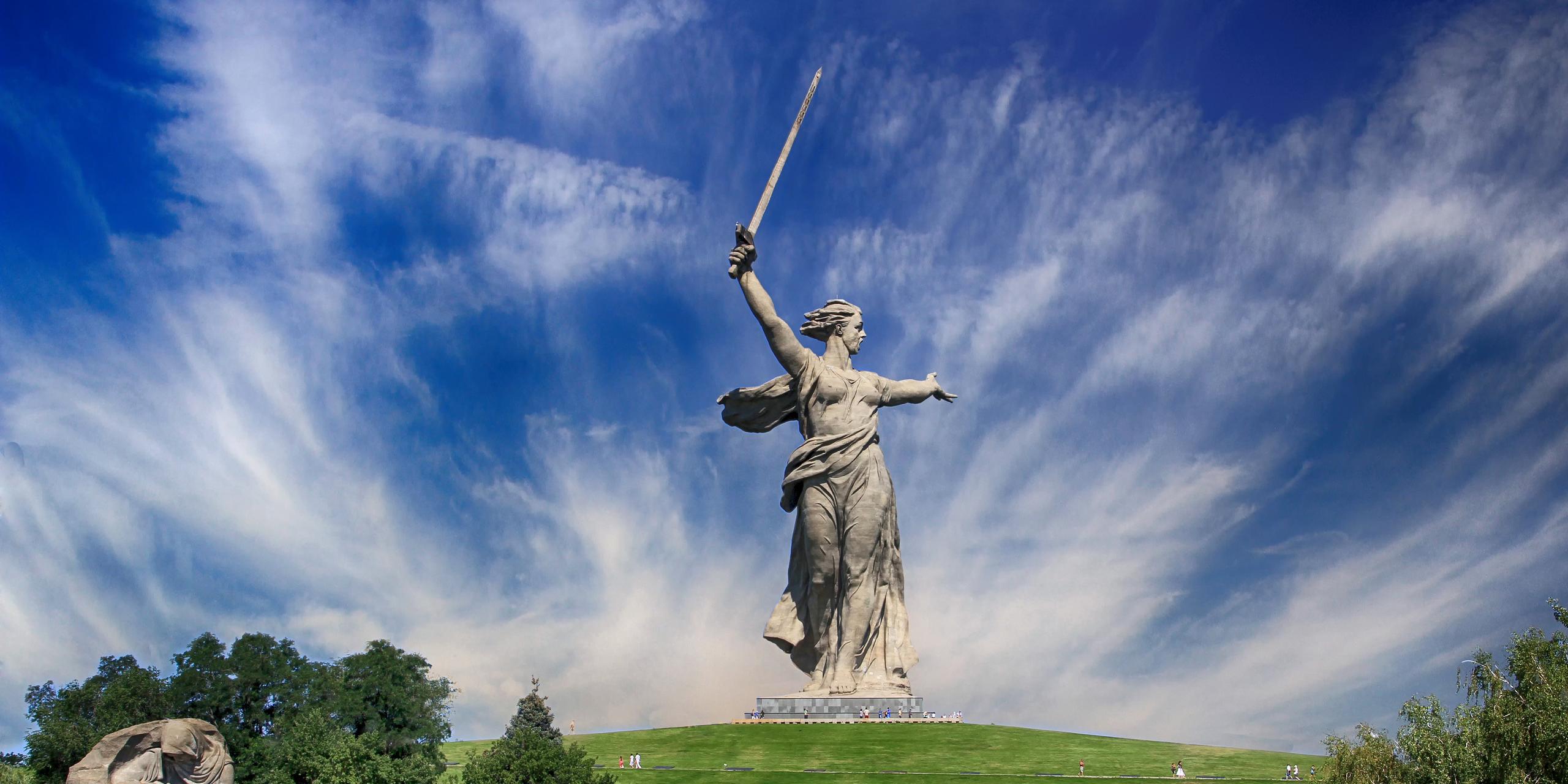 Скульптура 
«Родина-мать 
зовет!»
г. Волгоград
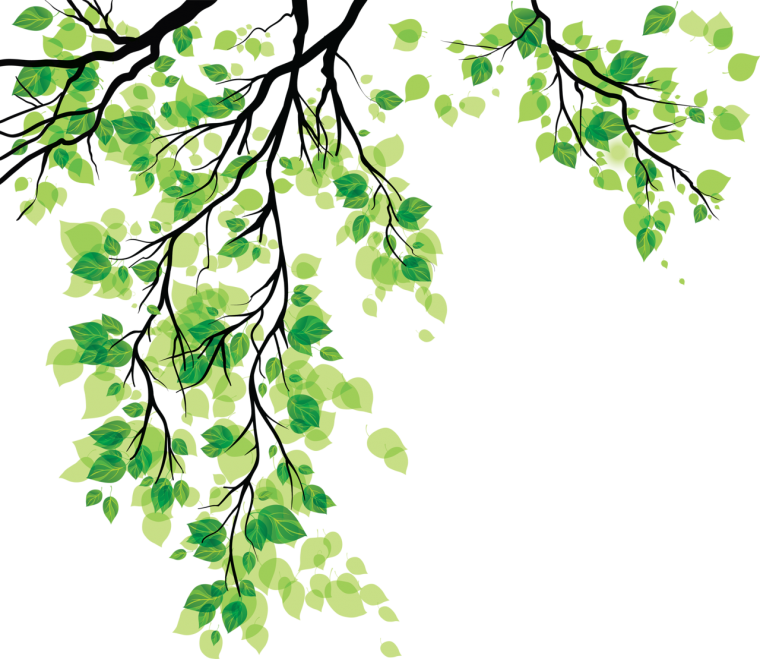 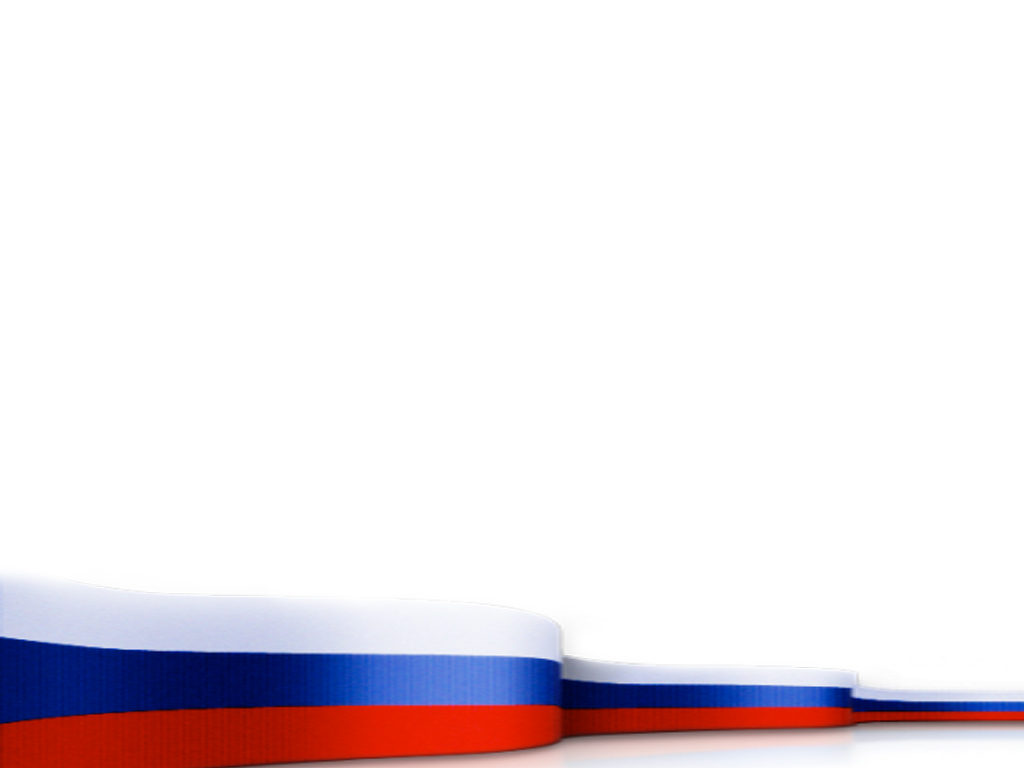 Достопримечательности РОССИИ
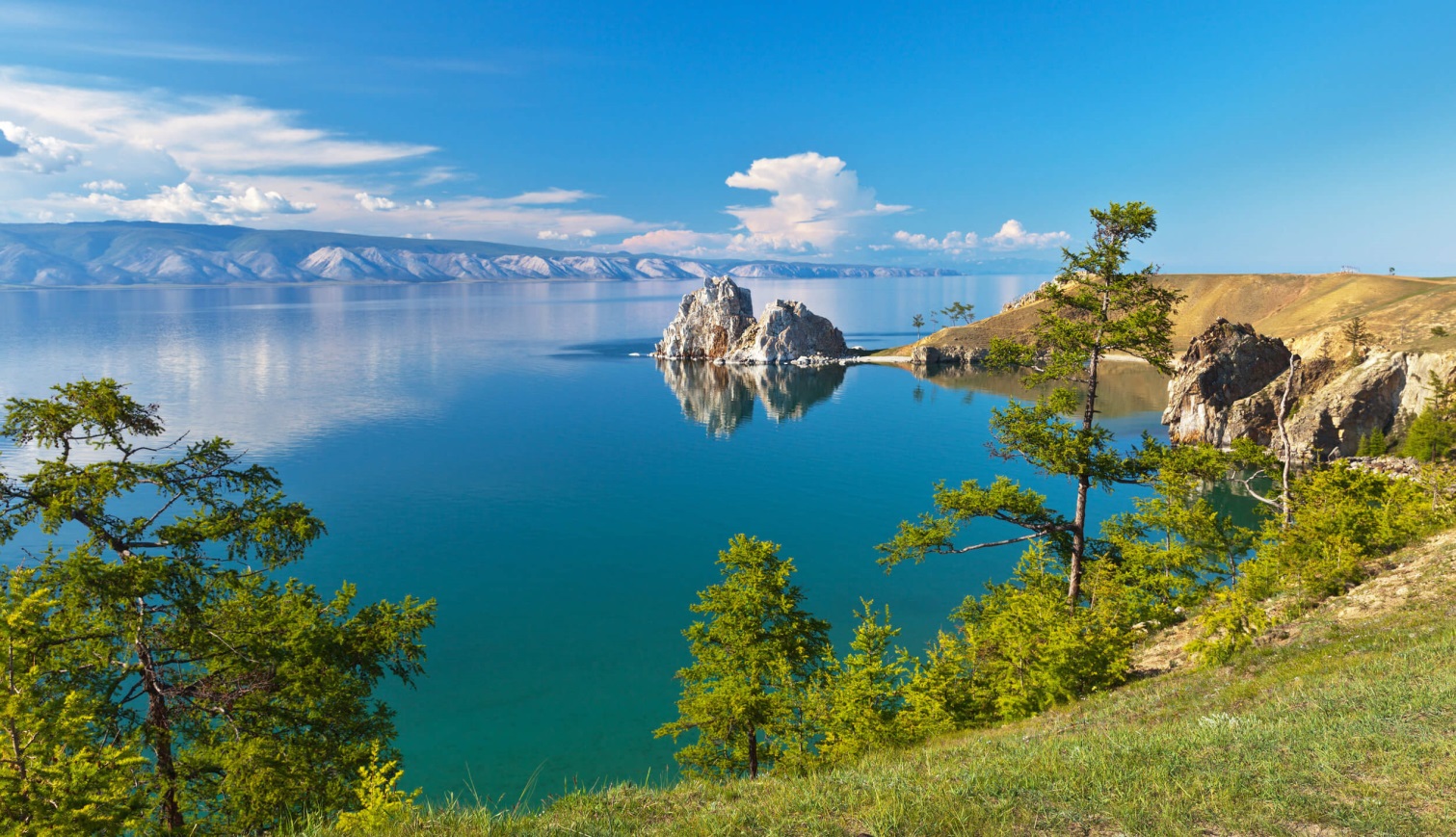 Озеро Байкал 
Иркутская область
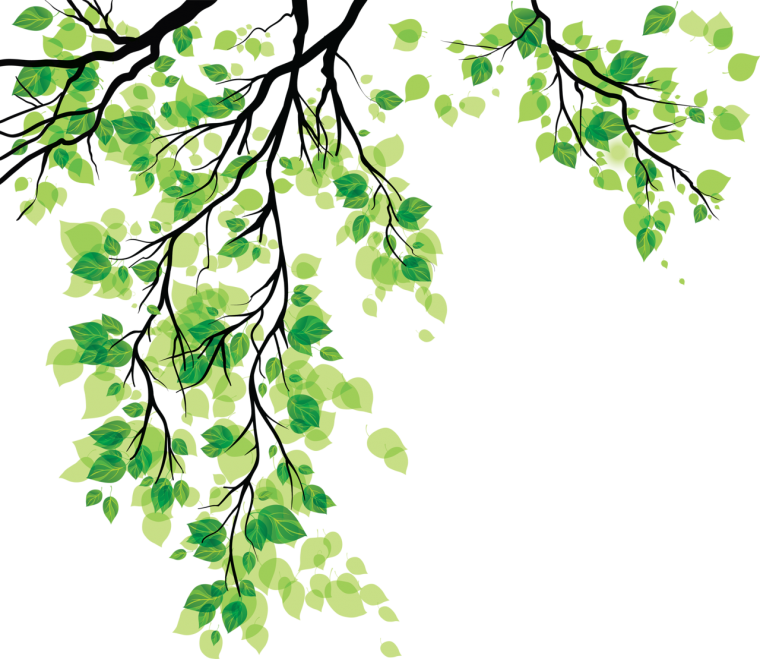 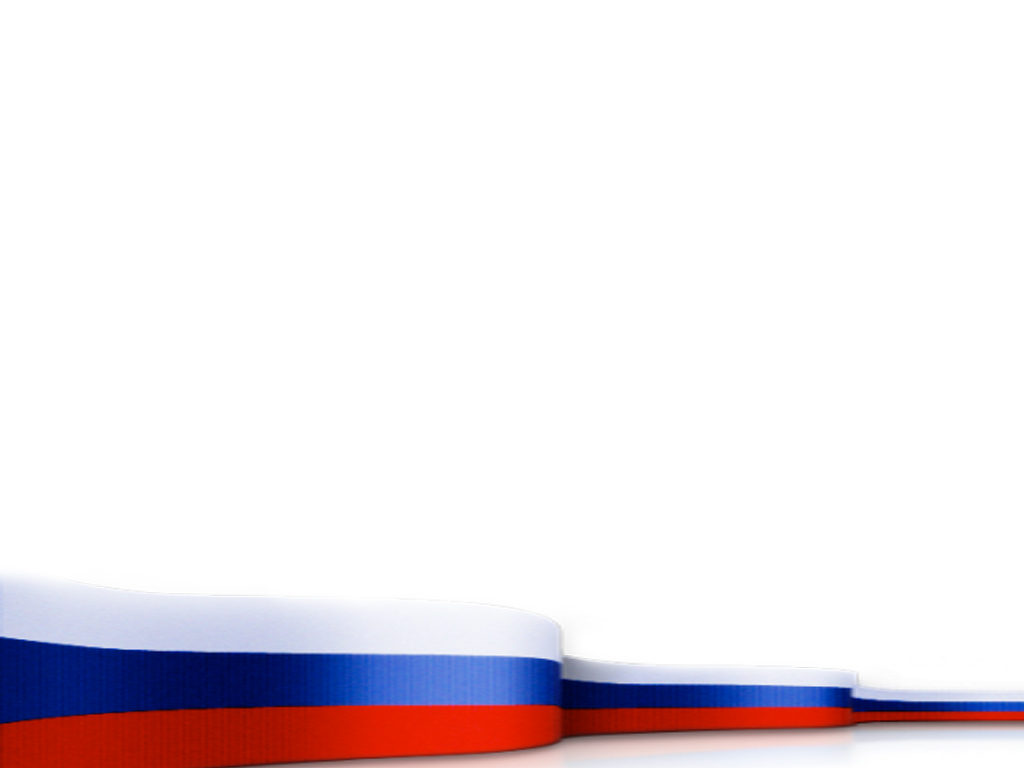 Достопримечательности РОССИИ
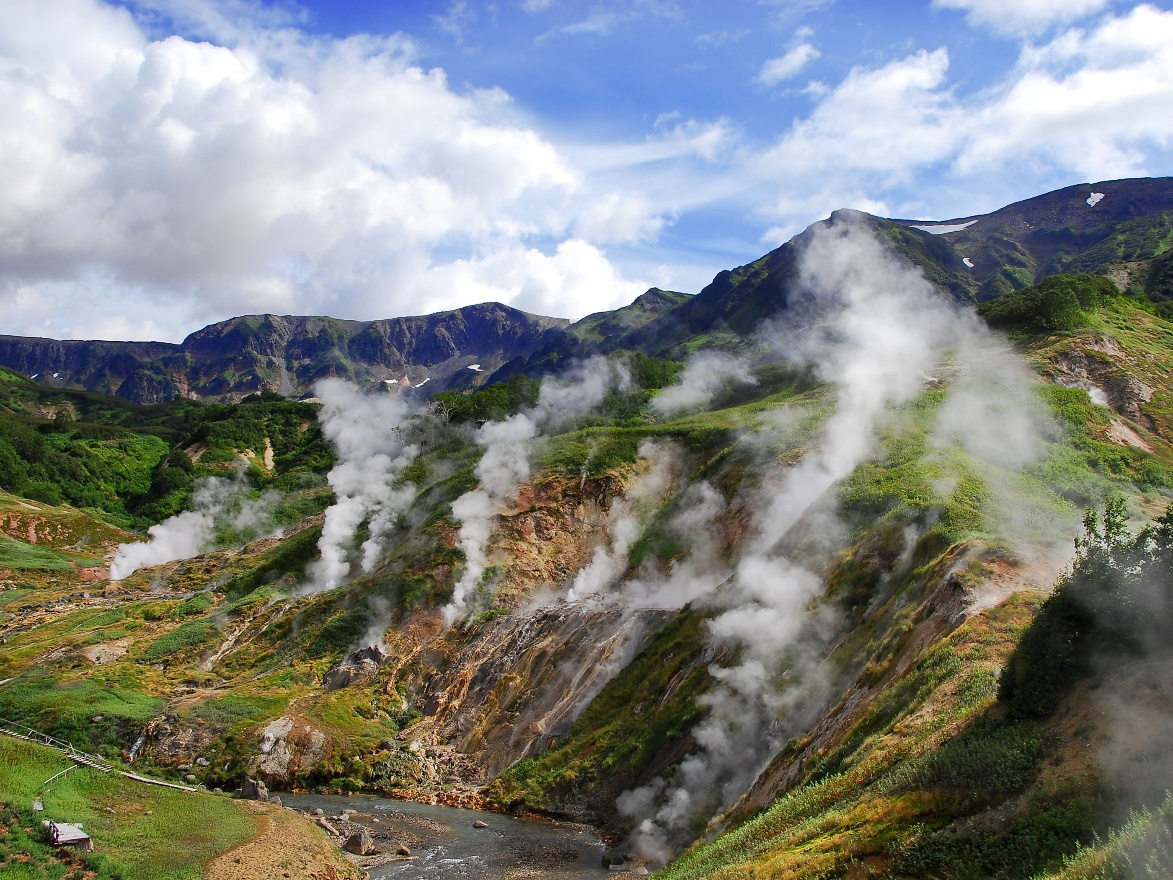 Долина гейзеров 
на Камчатке
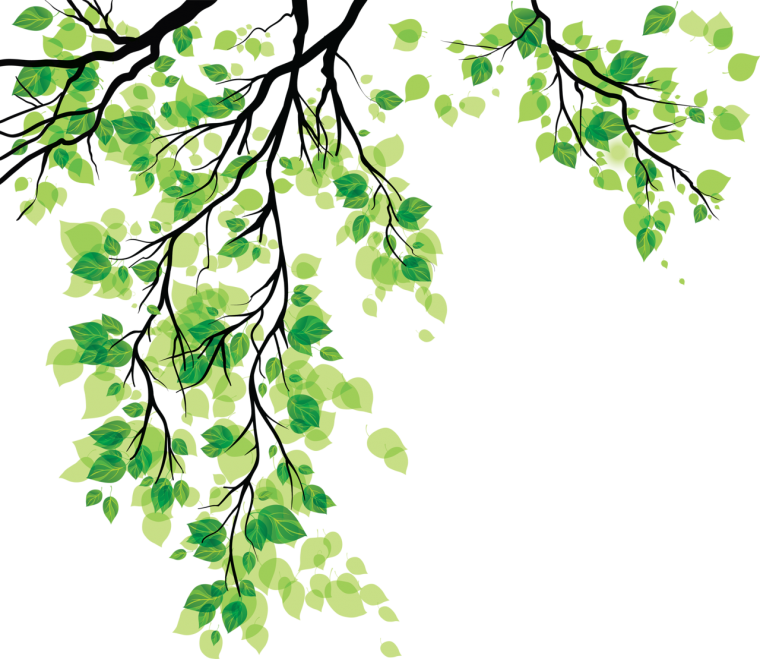 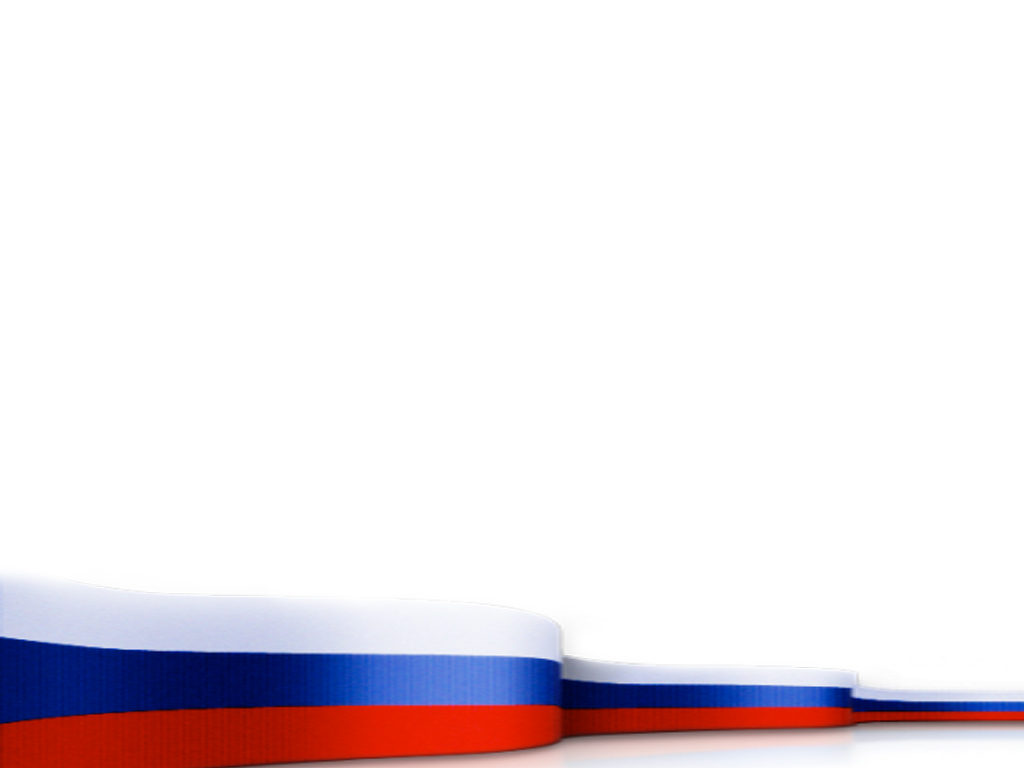 Детские поэты и писатели
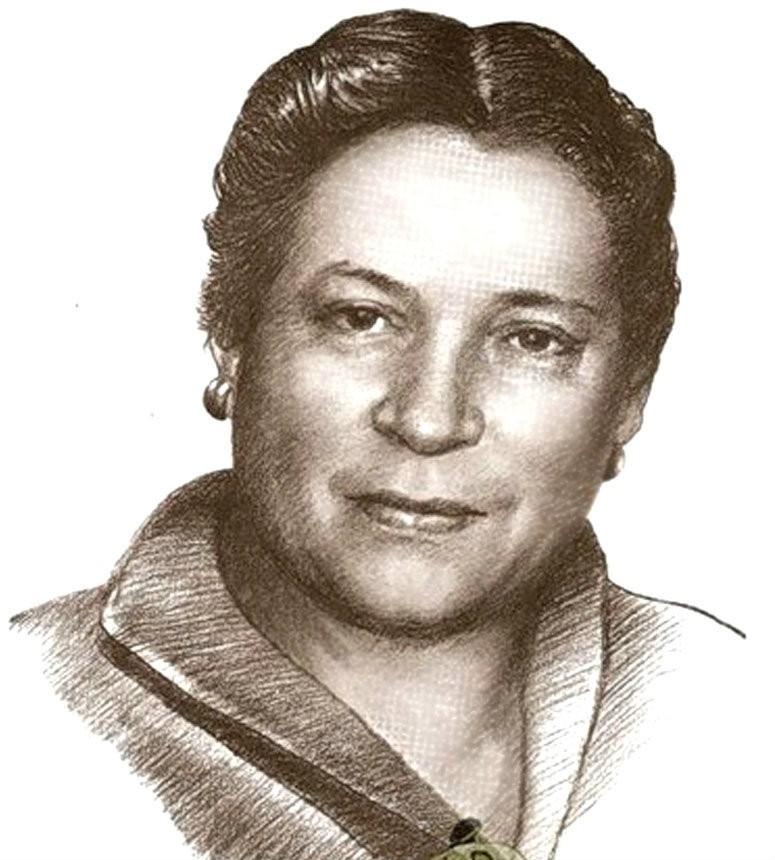 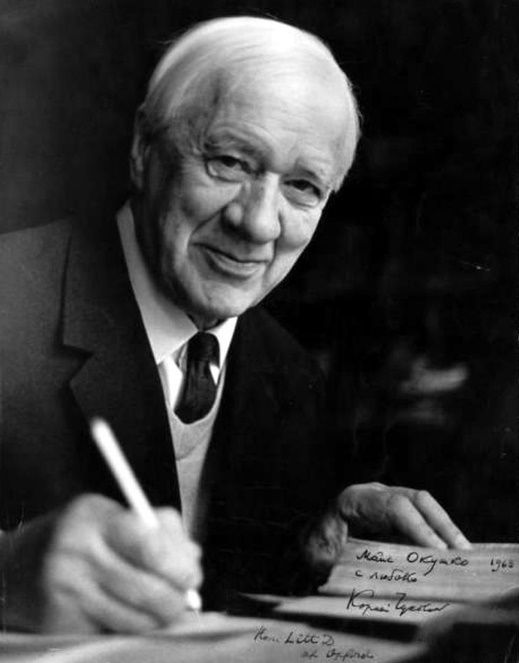 Агния Львовна
Барто
Корней Иванович
Чуковский
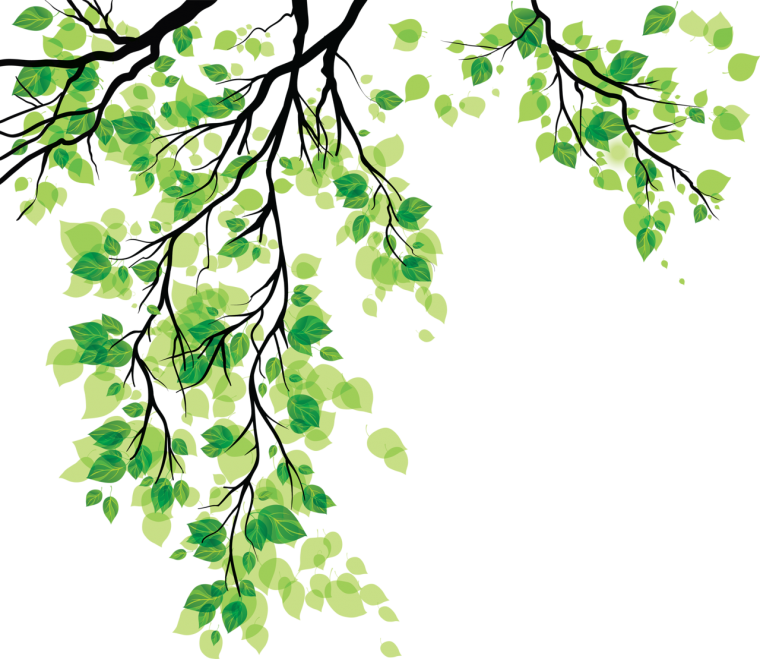 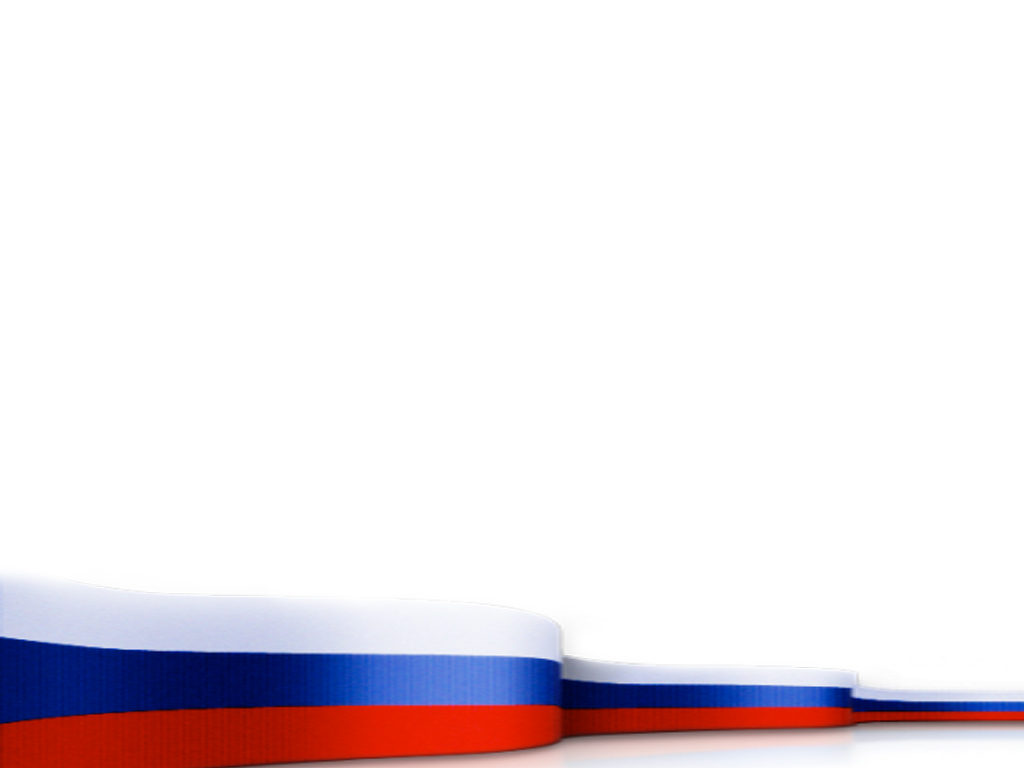 Детские поэты и писатели
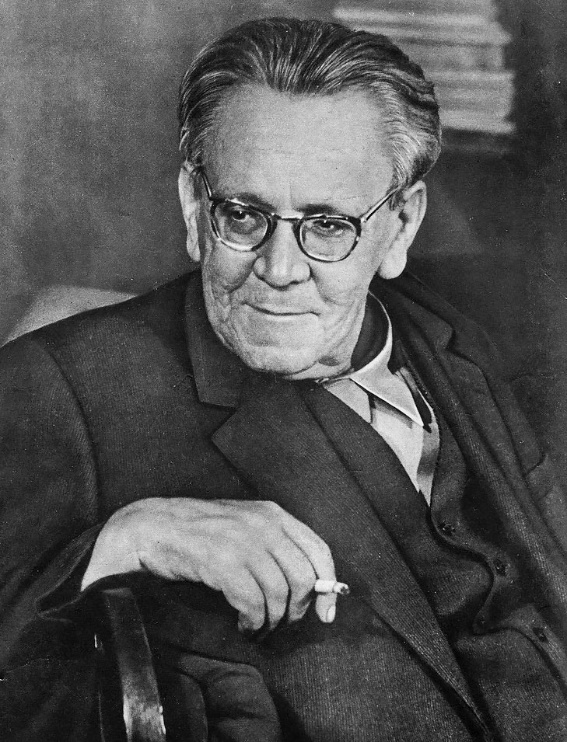 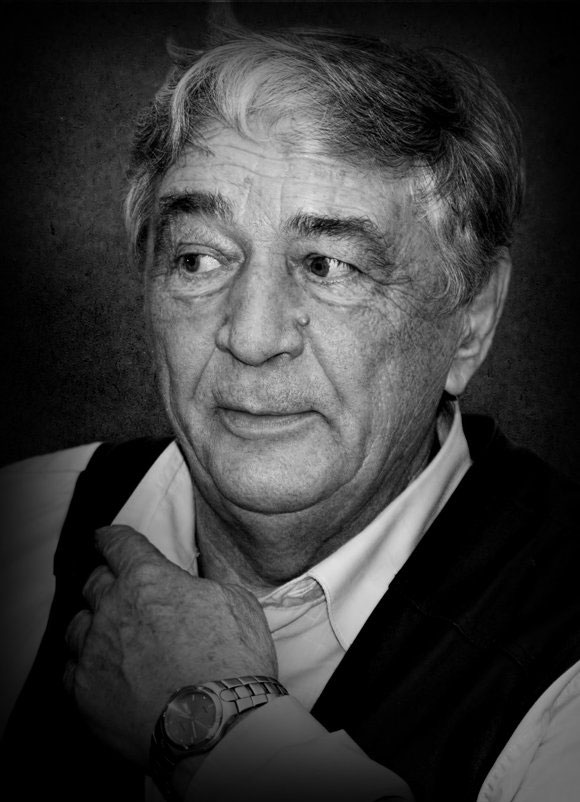 Эдуард Николаевич
Успенский
Самуил Яковлевич
Маршак
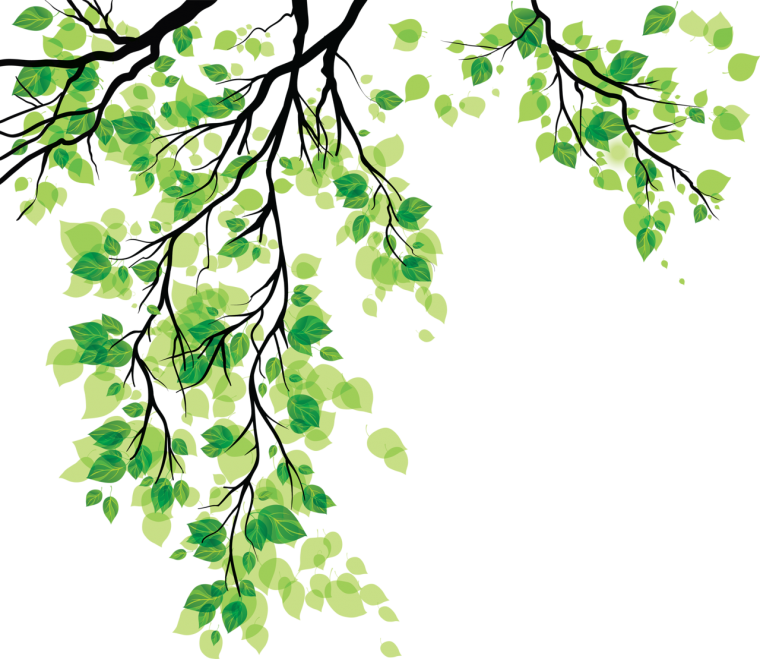 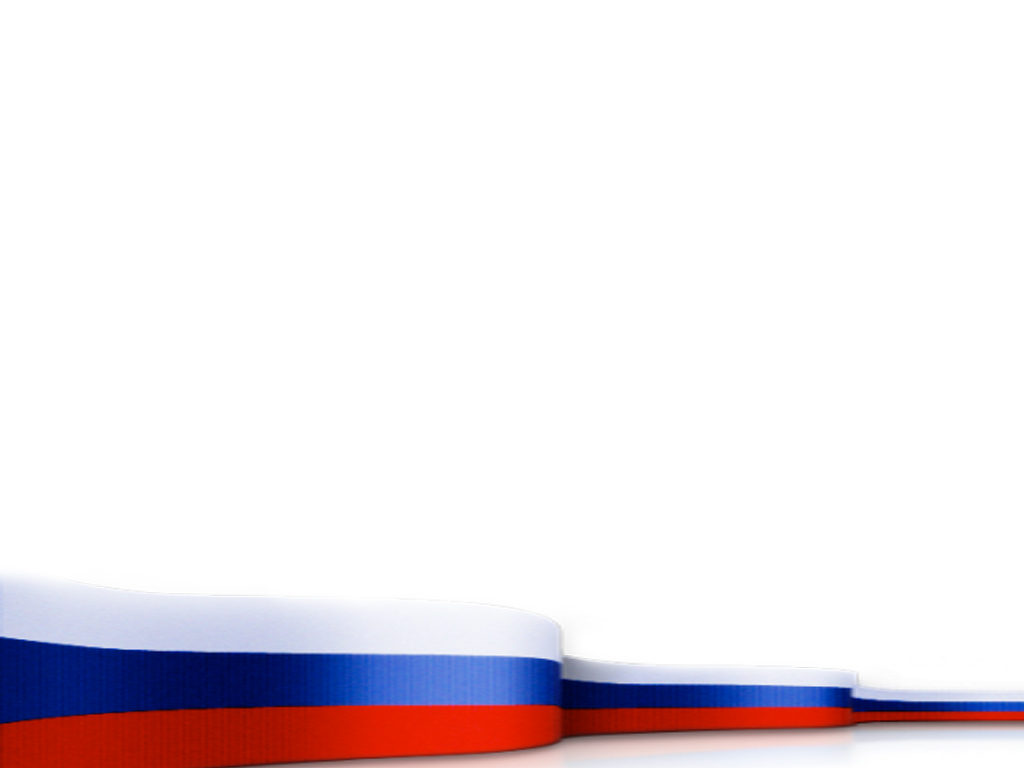 Неофициальный символы РОССИИ
Мой сердечный друг-приятель
В чайном тресте председатель:
Все семейство вечерком
Угощает он чайком.
Парень дюжий он и крепкий:
Без вреда глотает щепки.
Хоть и ростом невелик,
А пыхтит, как паровик.
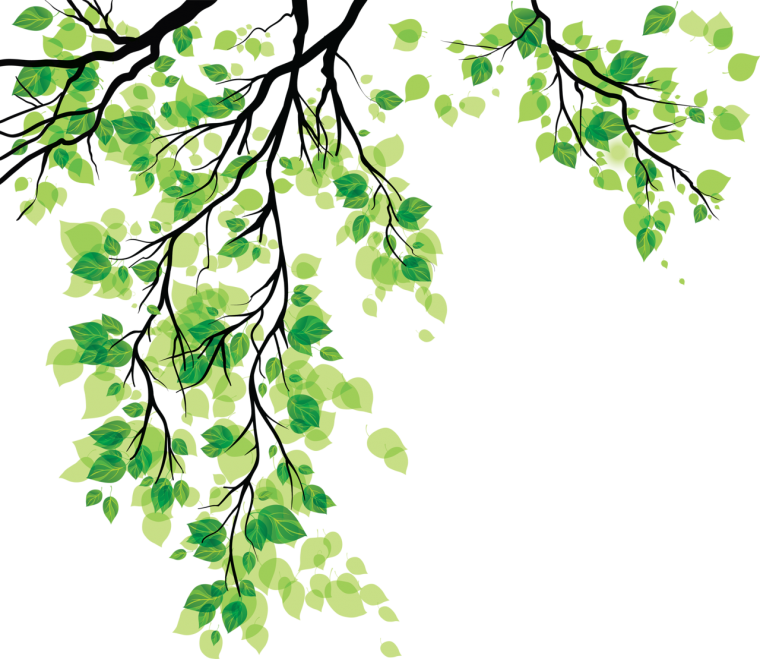 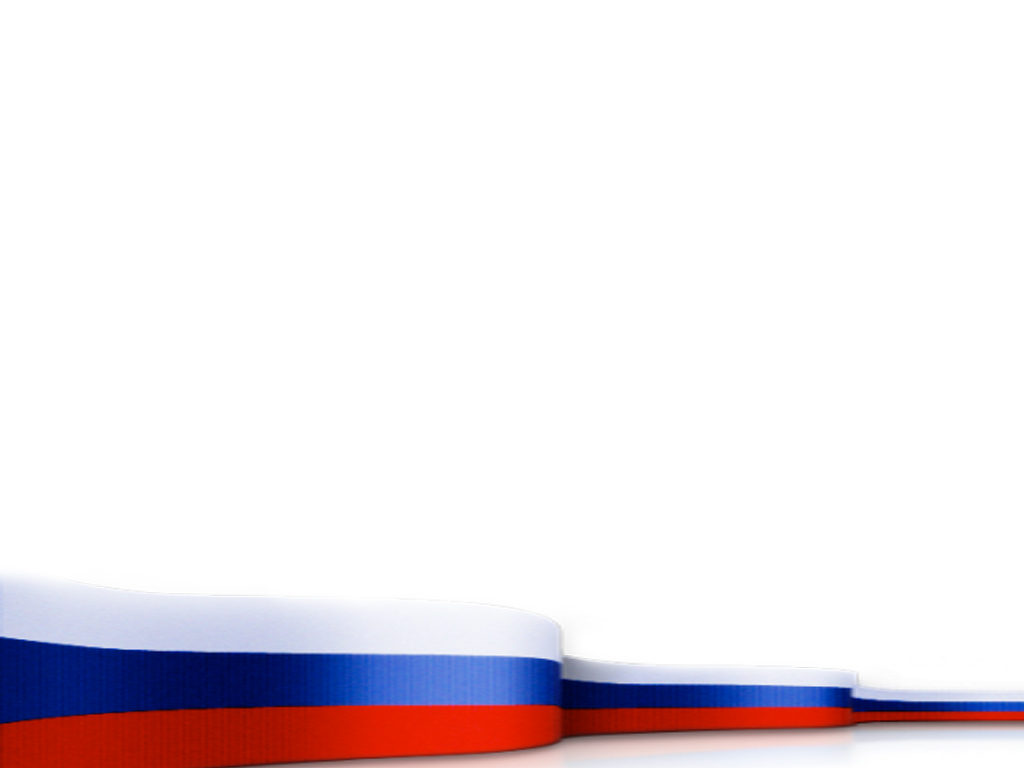 Самовар - символ гостеприимства, русского духа и традиционного чаепития. Кроме того, это один из наиболее узнаваемых в мире русских предметов. У него было много имен, в каждом регионе - свое: в Туле - самовар или водогрей, в Вятке - самогрей, в Ярославле - самогар, в Курске - самокипец.
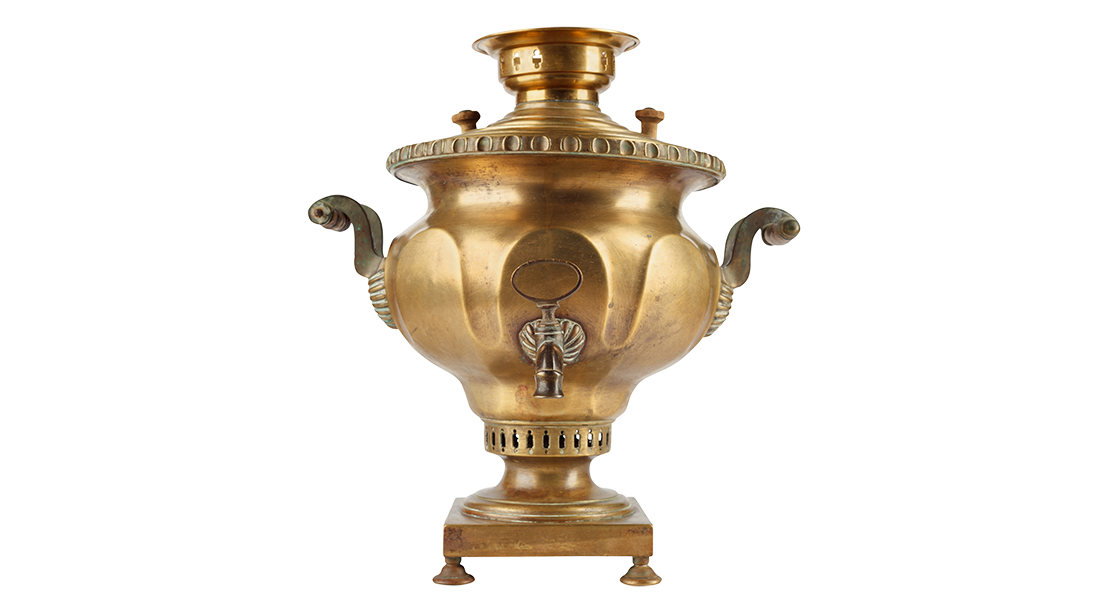 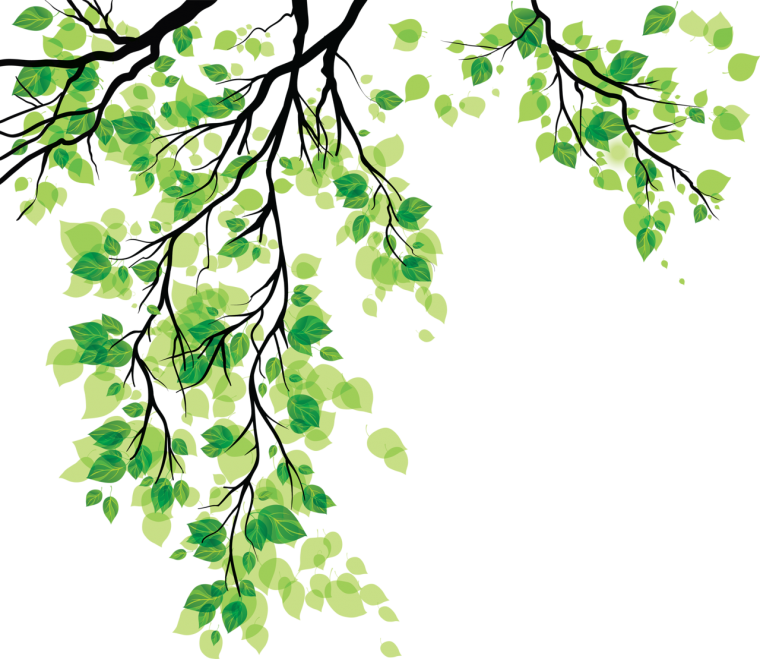 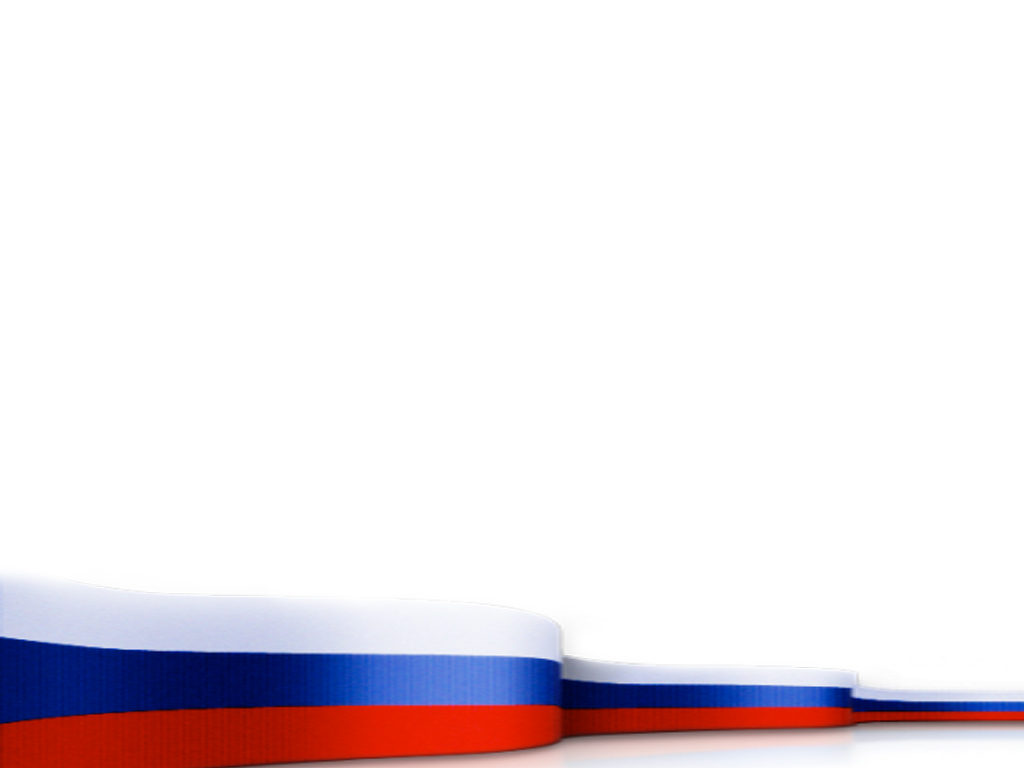 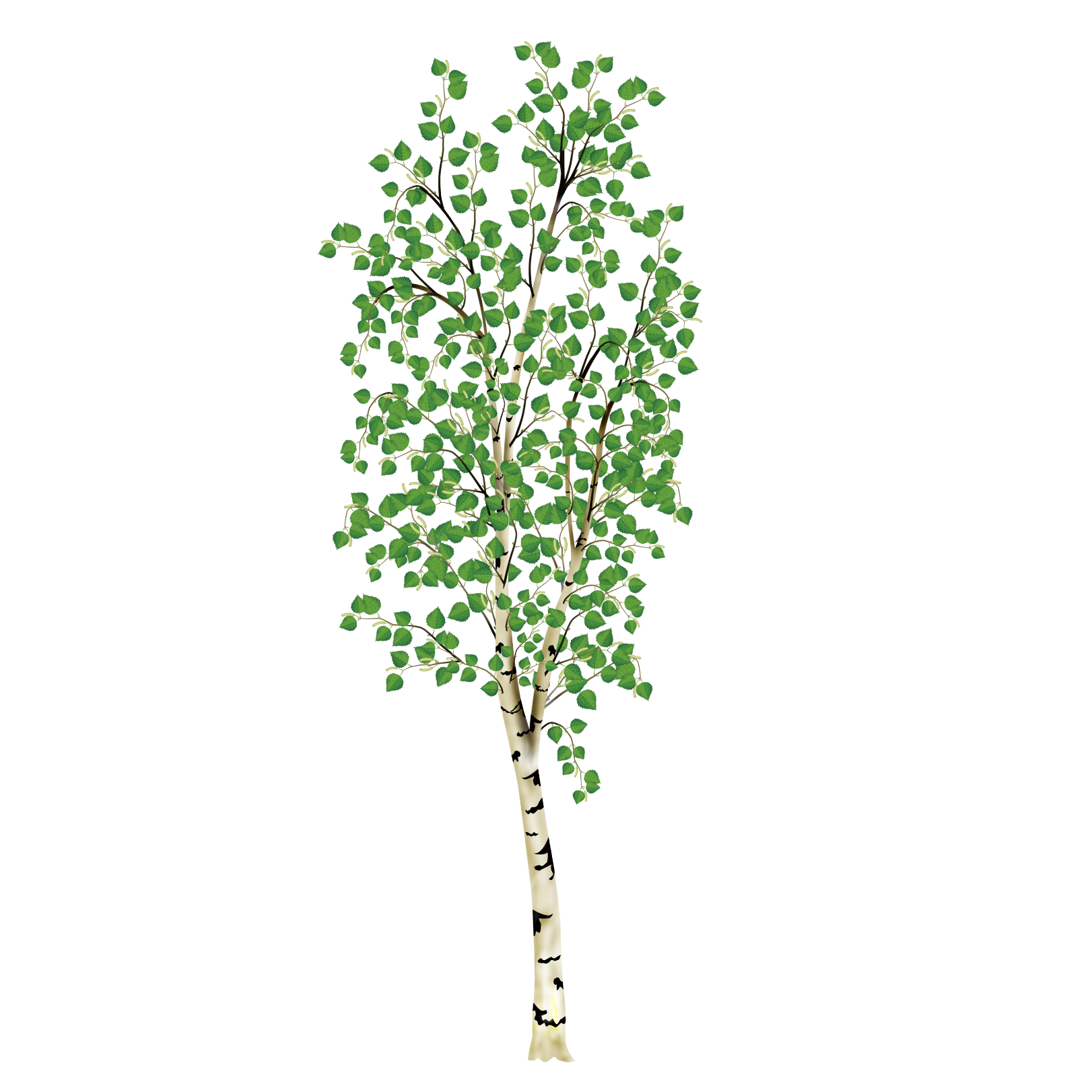 Неофициальный символы РОССИИ
По всем странам славится
Русская красавица:
Белые одёжки,
Золото – серёжки,
С расплетённою косой,
Умывается росой.
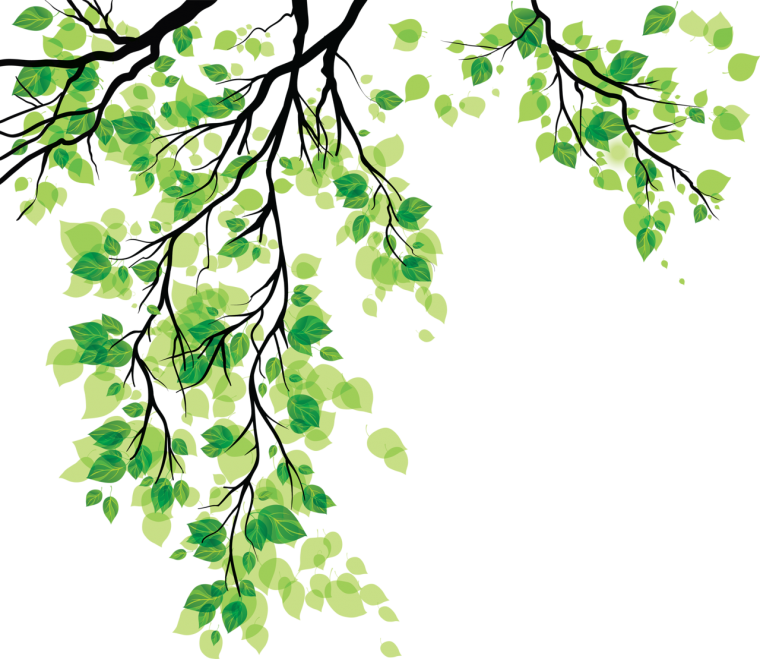 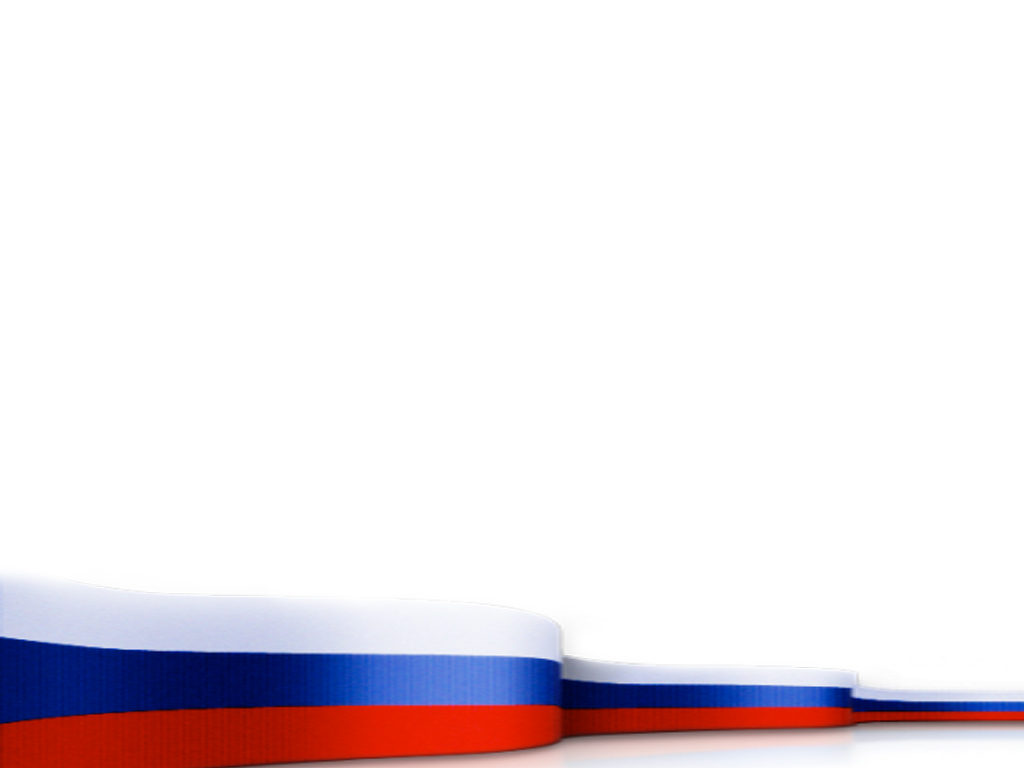 Неофициальный символы РОССИИ
Жёлто-белое созданье – 
Чудо-средство для гаданья... Обрываешь лепесточки – 
И ответ получишь точный!
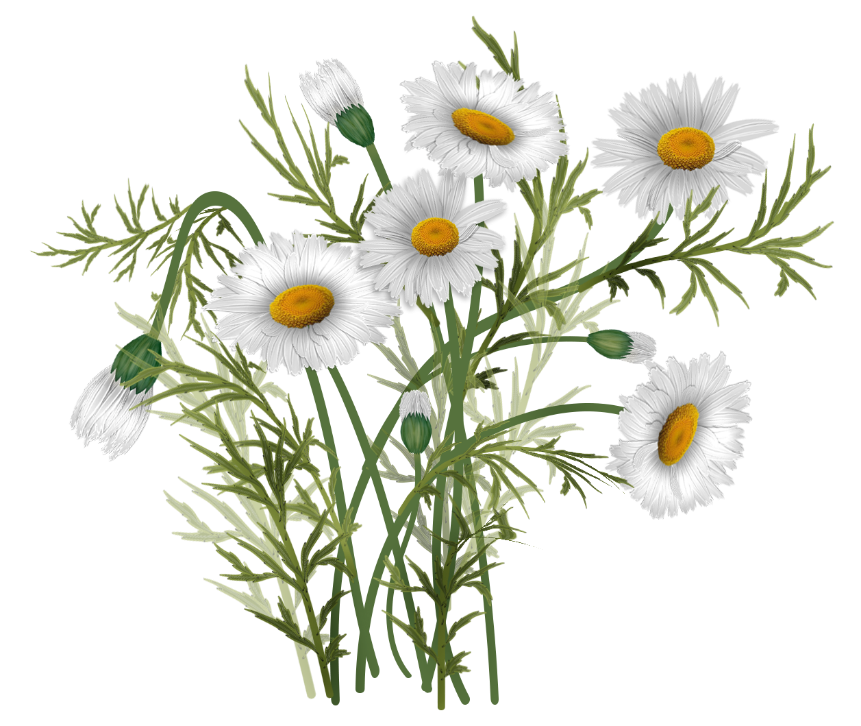 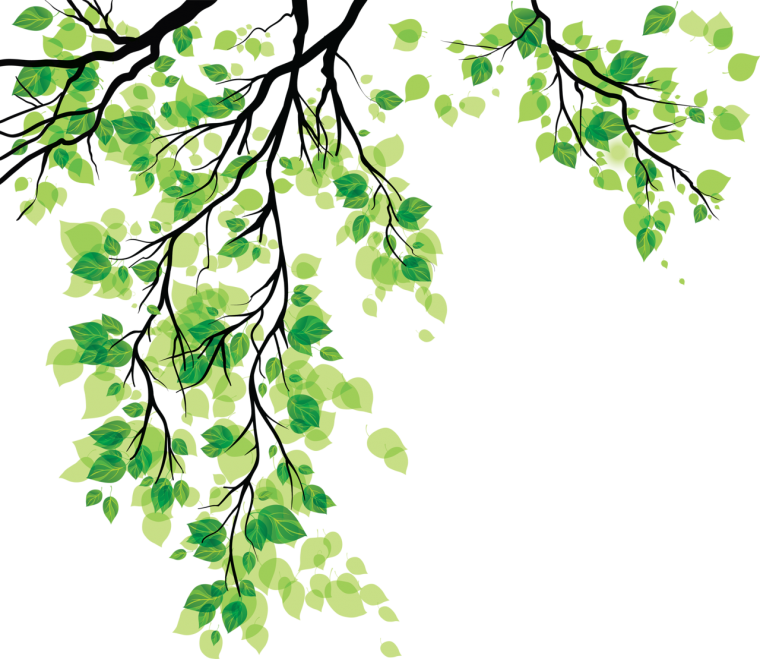 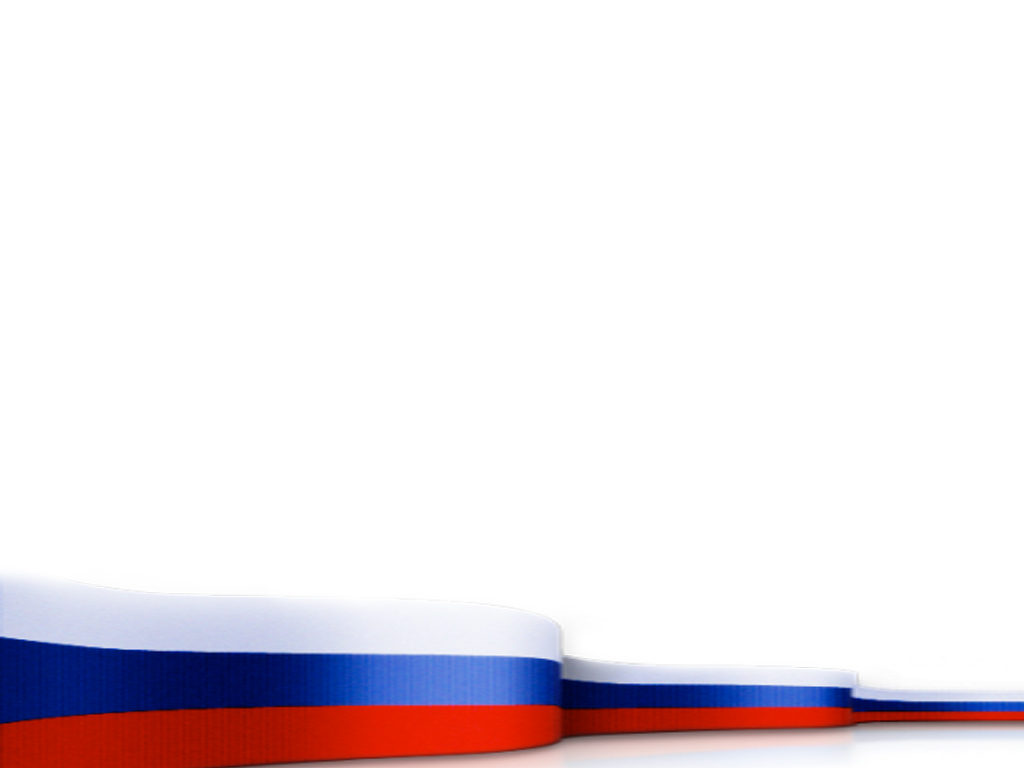 Неофициальный символы РОССИИ
Он тайги хозяин строгий, Любит спать зимой в берлоге, 
А когда начнёт реветь, 
Знай, поблизости…
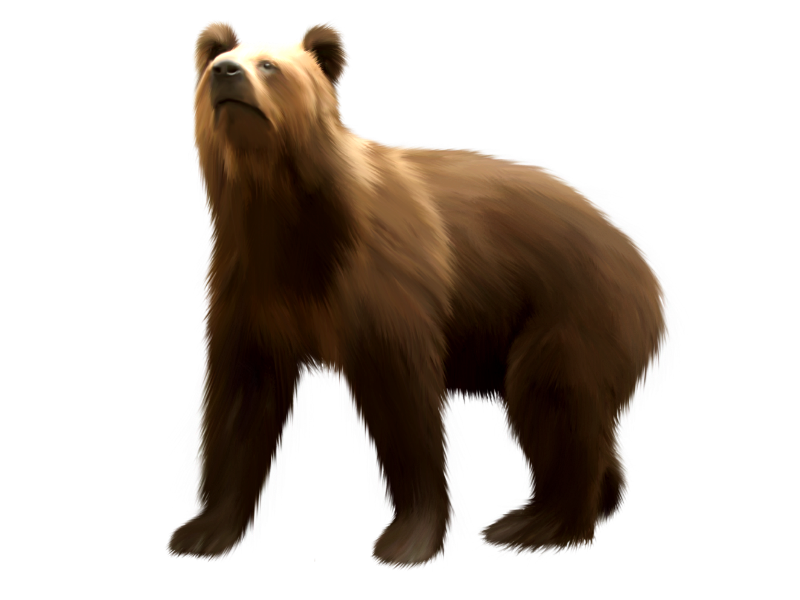 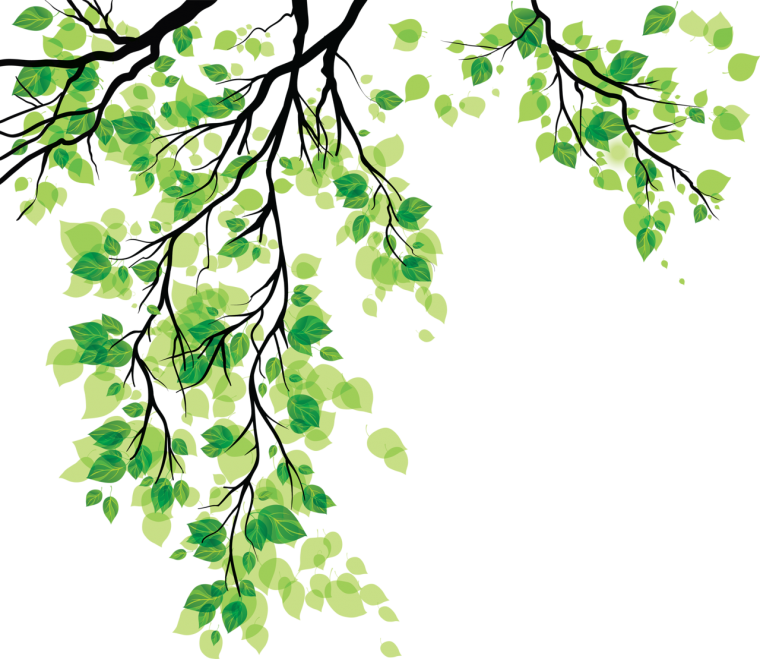 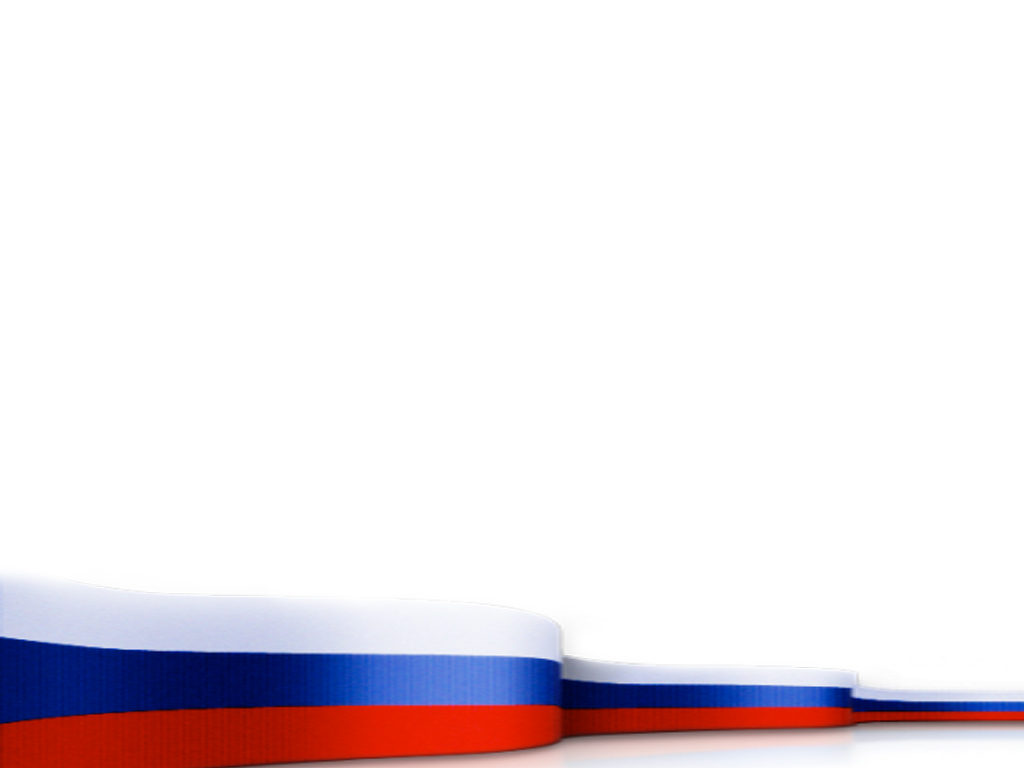 Неофициальный символы РОССИИ
Это вовсе не сапожки, 
В них не мерзнут наши ножки, 
Из овчины их валяют, 
С каблуками не бывают, 
А калоши - в самый раз, 
Можно в них пуститься в пляс.
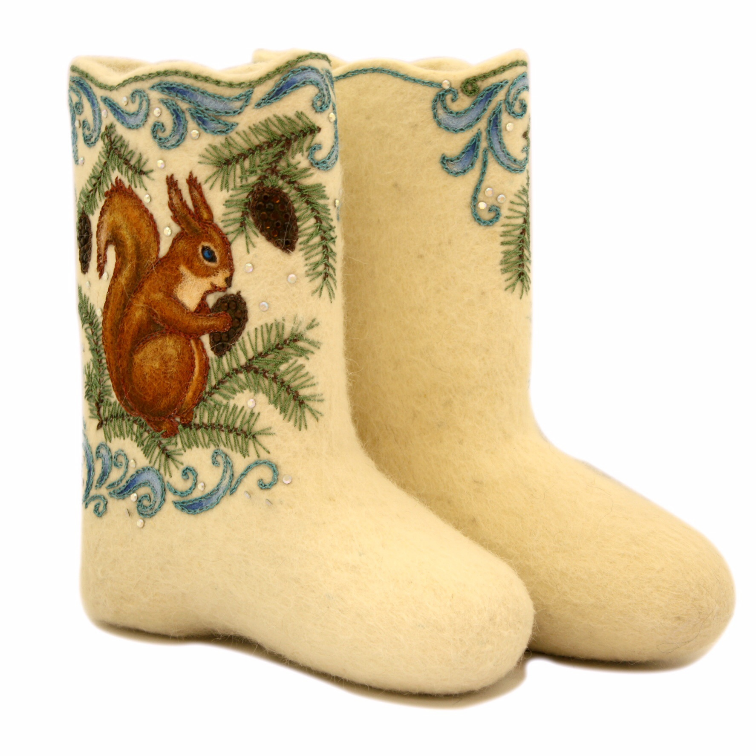 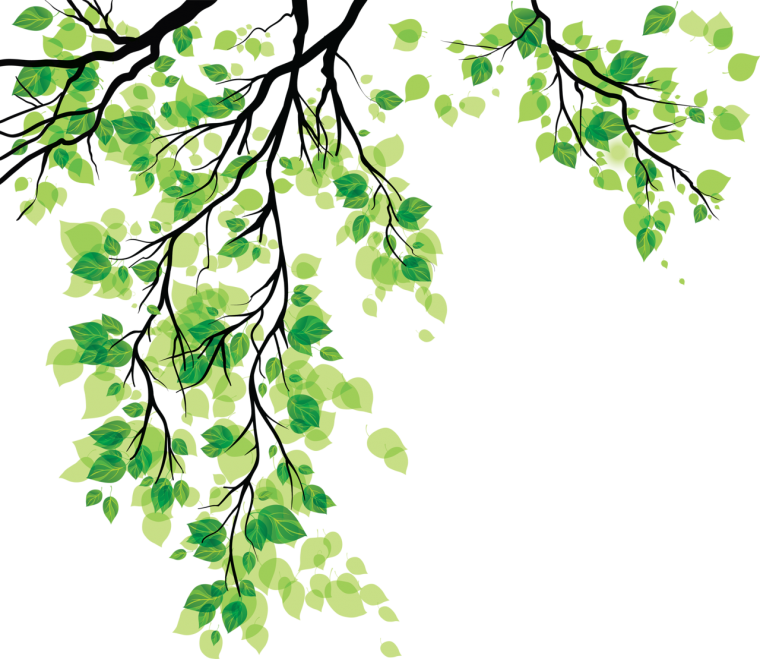 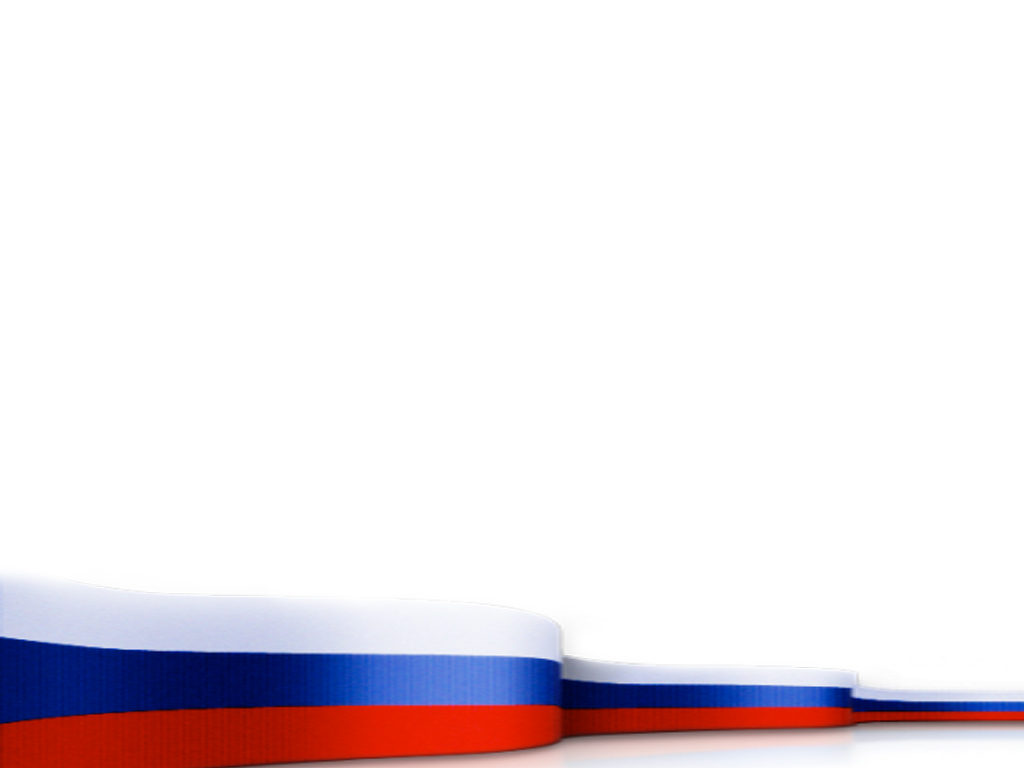 Неофициальный символы РОССИИ
Три струны, 
играет звонко. 
Инструмент тот – 
«треуголка». 
Поскорее узнавай-ка, 
Что же это?
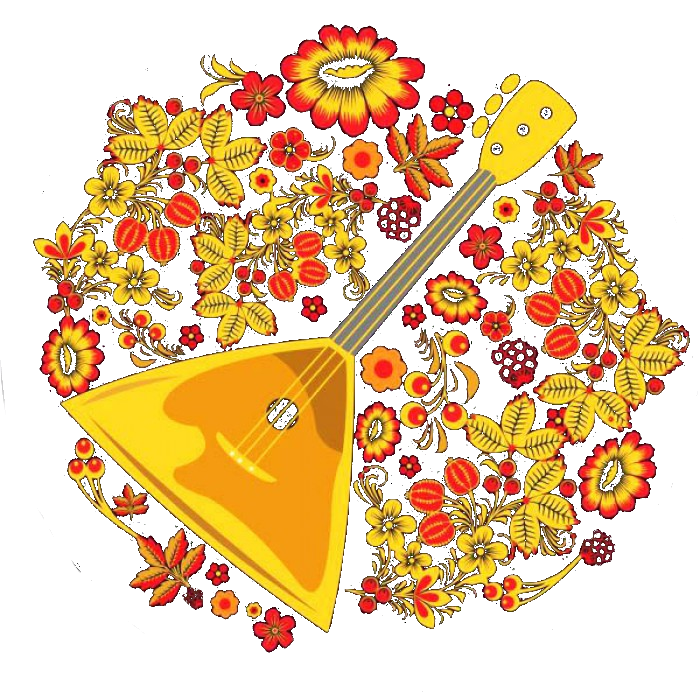 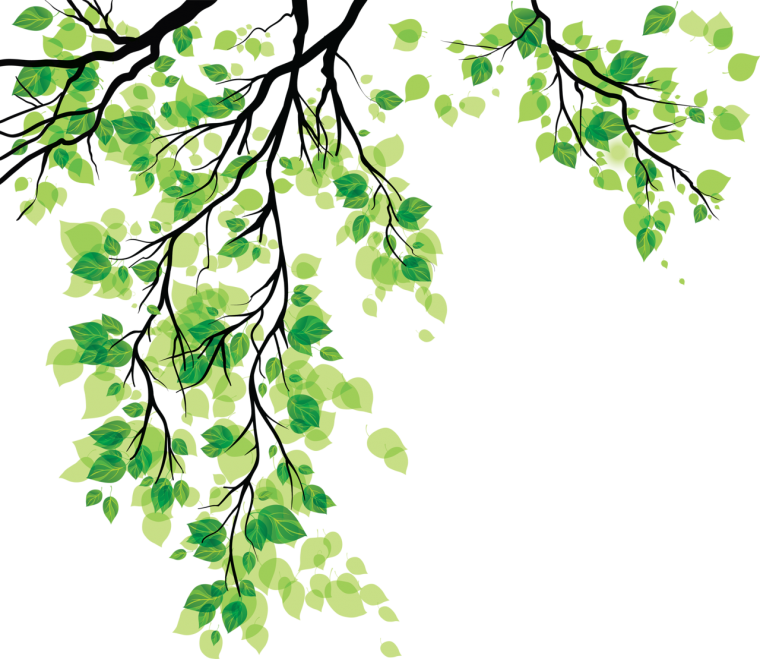 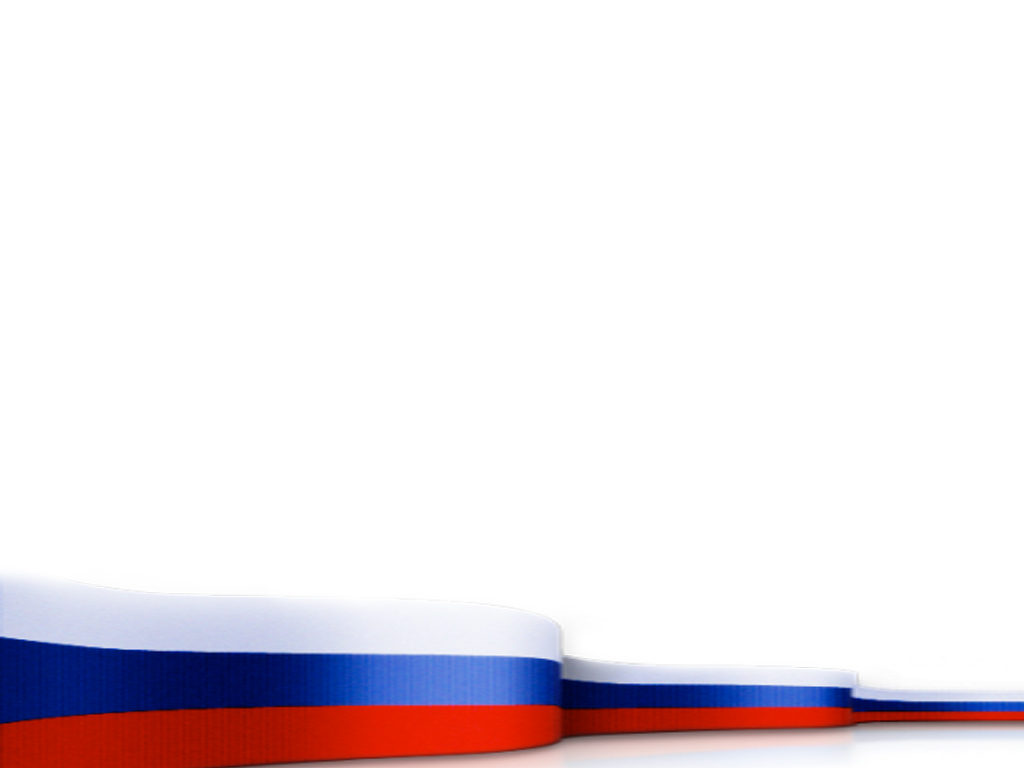 Неофициальный символы РОССИИ
Она на вид одна, большая, 
Но в ней сестра сидит вторая, 
А третью - во второй найдёшь. 
Их друг за дружкой разбирая, 
До самой маленькой дойдёшь. Внутри их всех - малютка, крошка. Всё вместе - сувенир …
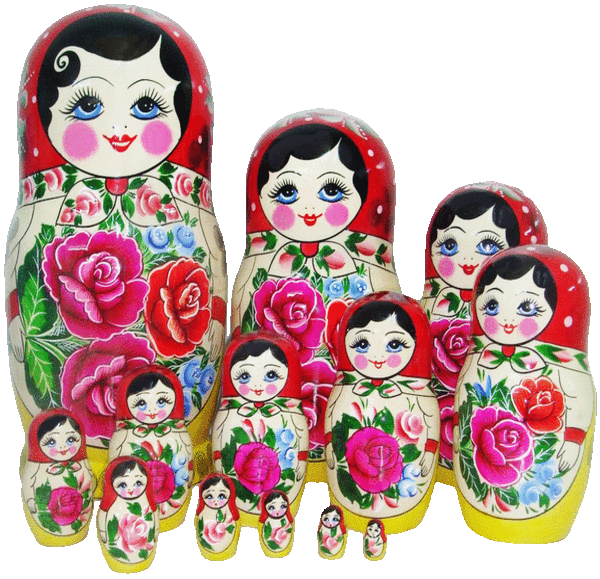 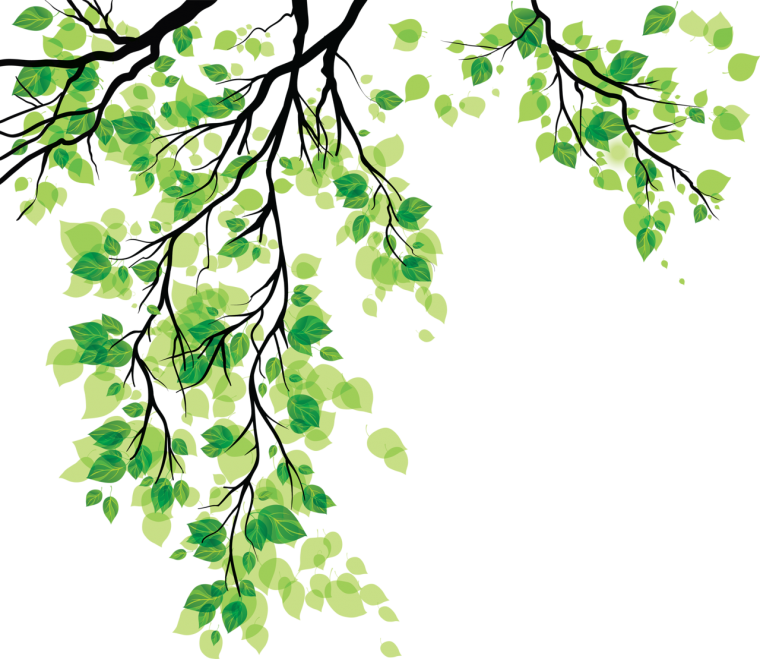 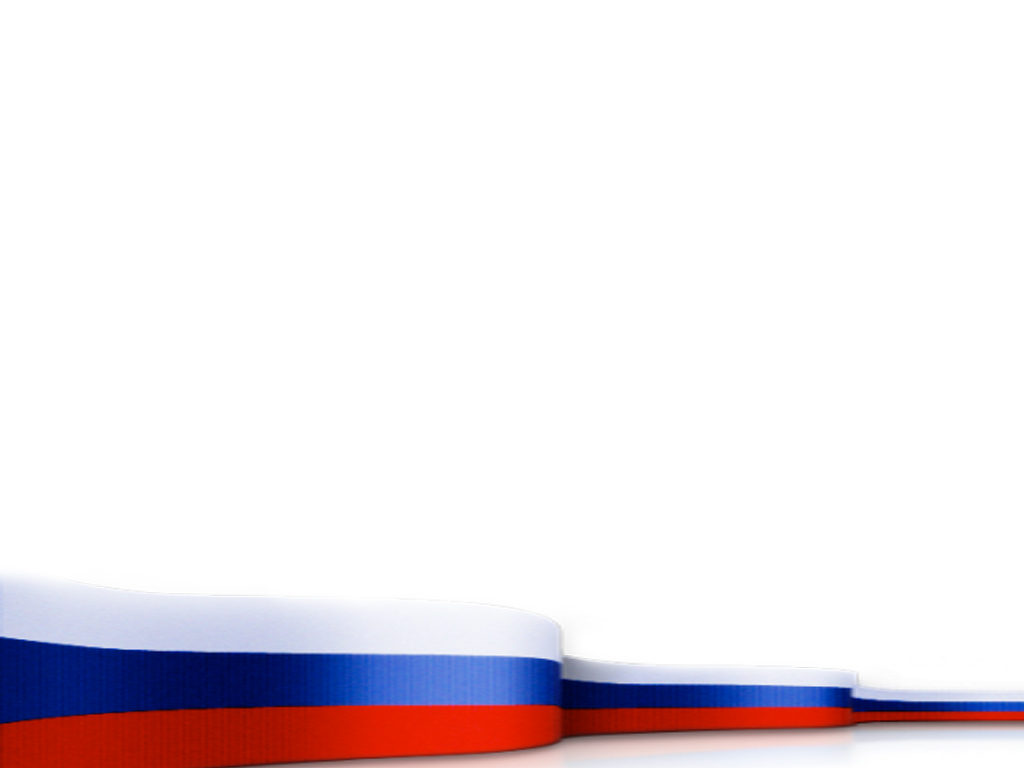 Народные мелодии
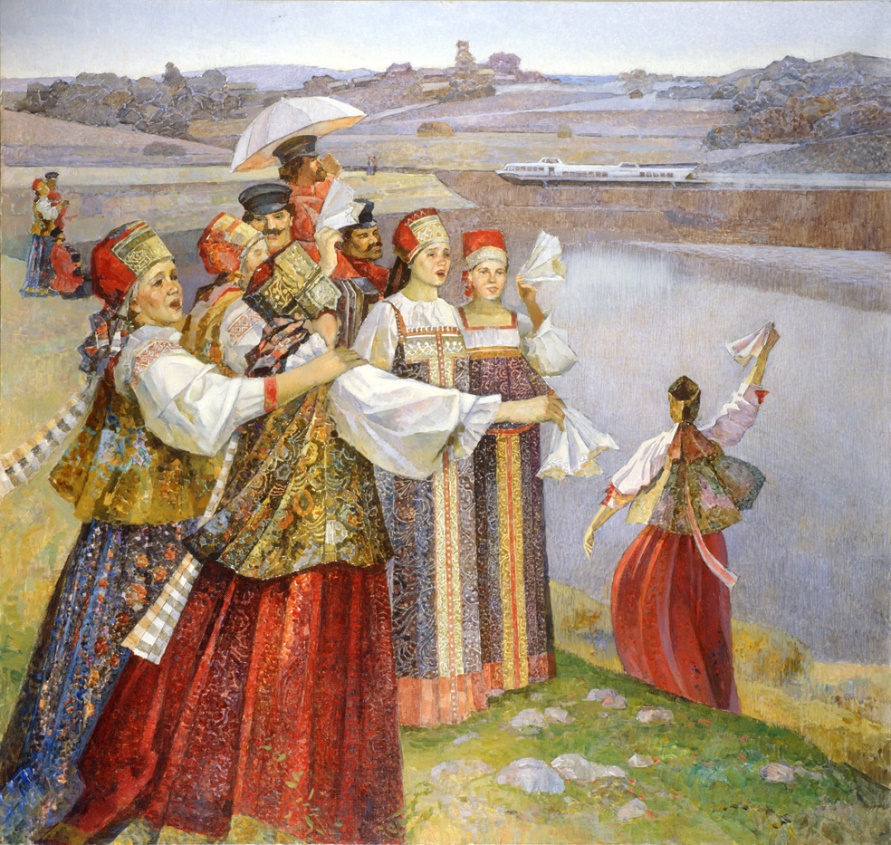 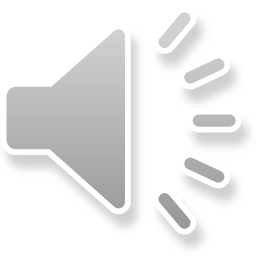 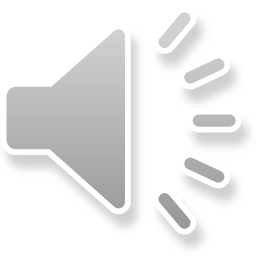 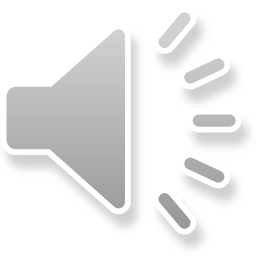 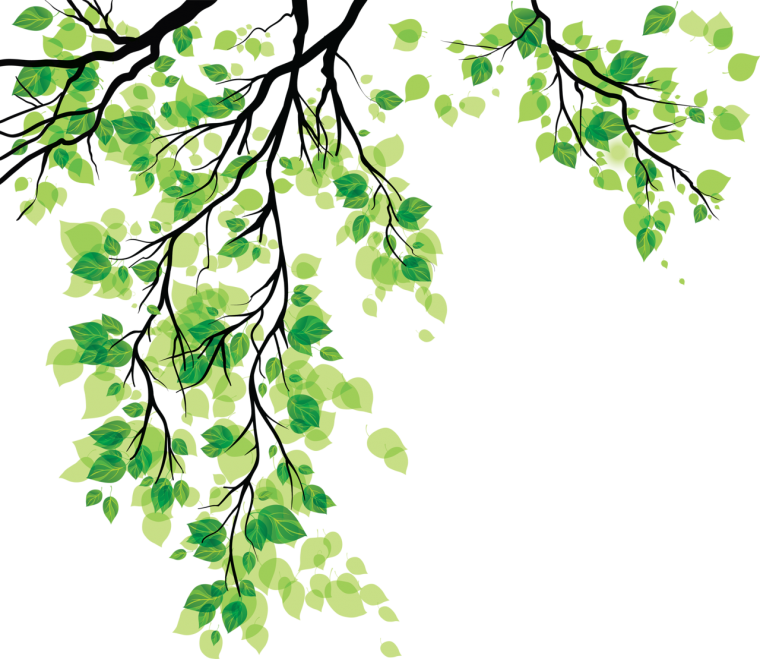 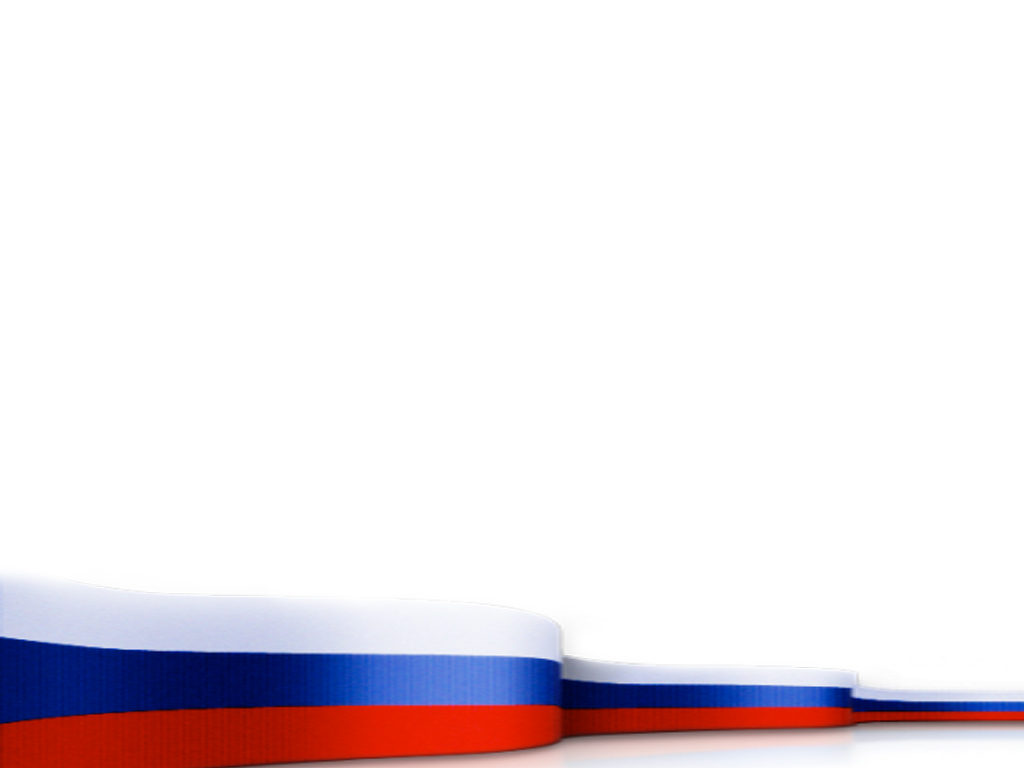 Продолжите пословицу: 
«Человек без 
Родины – как …»
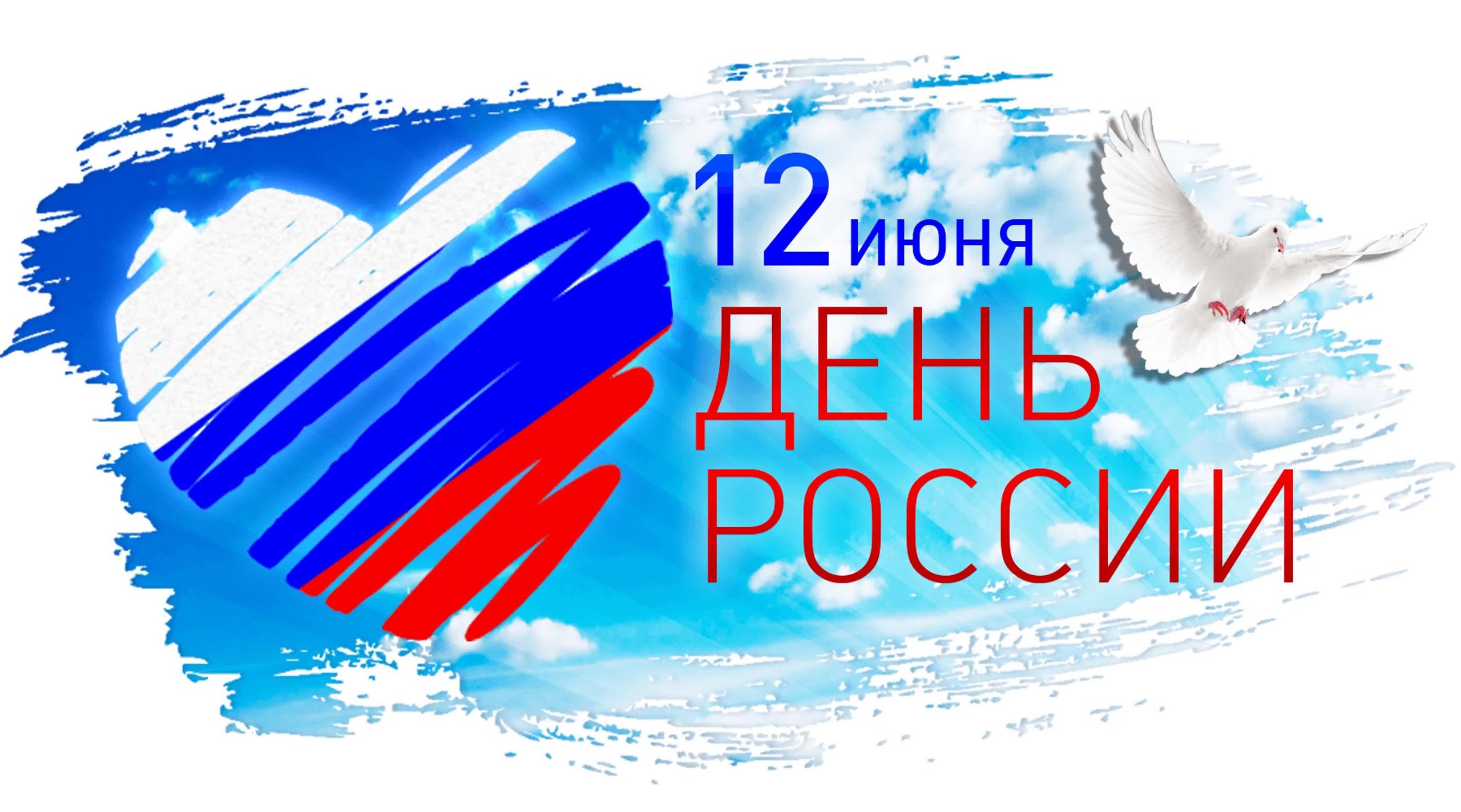 РОССИЯ – РОДИНА МОЯ!